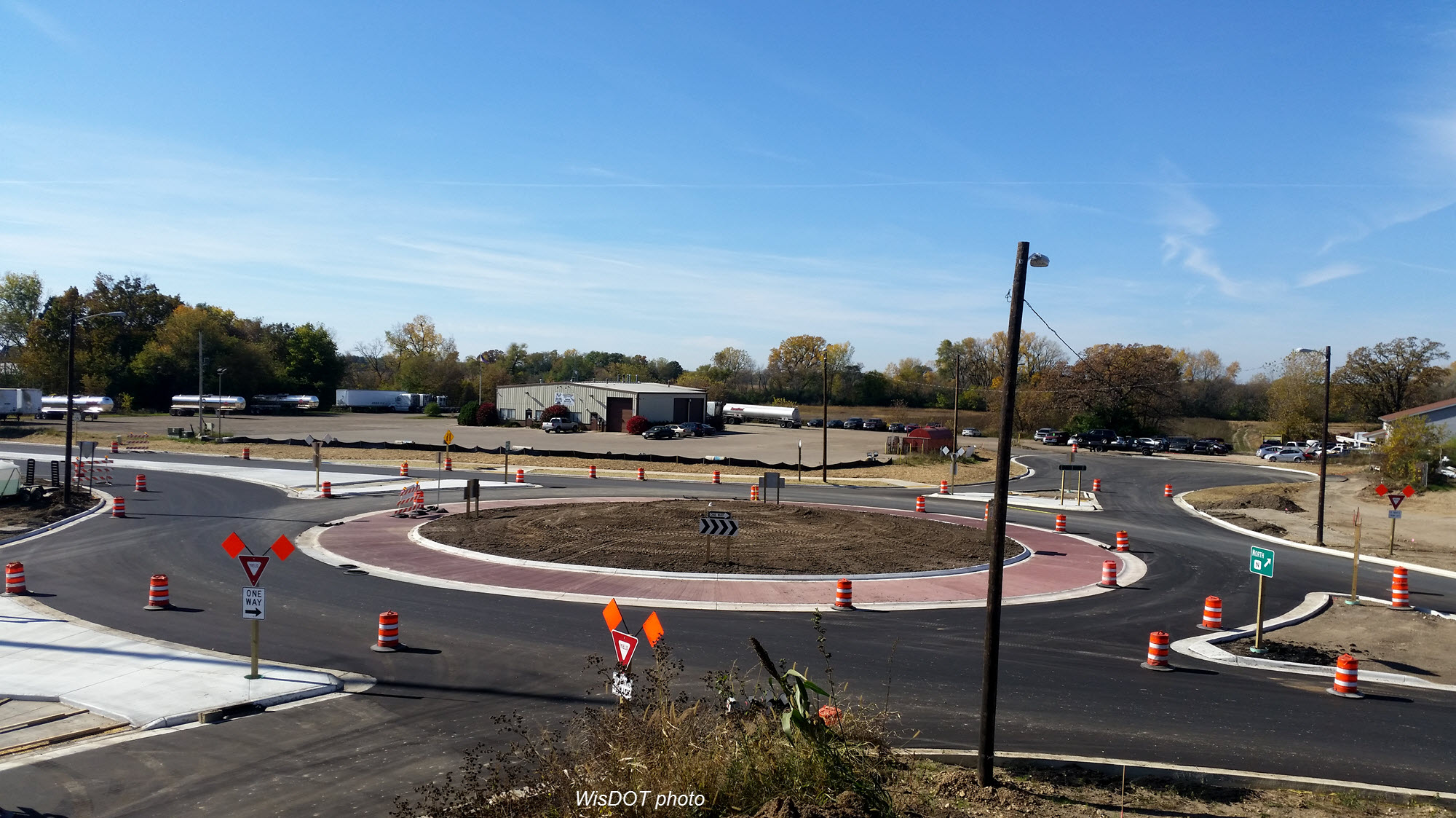 I-39/90 and County N interchange
Open House
Stoughton Senior Center
December 6, 2017
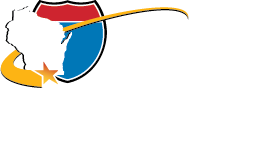 Outline of topics
I-39/90 construction schedule in 2017
County N interchange schedule
Interstate expansion near interchange
What is a modern roundabout?
Why roundabouts?
County N interchange roundabouts
Public education
Questions
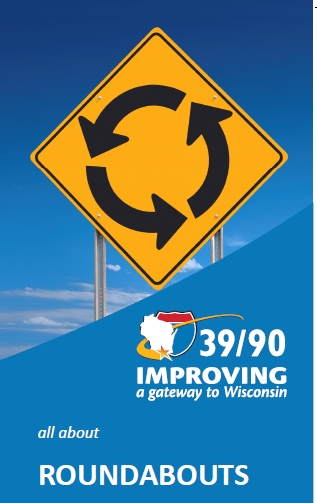 2017 construction schedule
Three bridge replacements over I-39/90:
County AB bridge, south of Madison
Manogue Road bridge, near the rest area north of Janesville
Stateline Road bridge, near Beloit
Reconstruction of the I-39/90 and County N interchange (Exit 147), and Interstate expansion in this area.
Temporary widening of I-39/90 southbound:
Between County AB and East Church Road, north of the US 51 interchange (Exit 156).
From the I-39/90 and County S (Shopiere Road) interchange (Exit 183) to the Illinois state line.
Reconstruction and expansion of I-39/90 northbound:
From the Dane/Rock County line to East Church Road, northeast of Stoughton.
From Hart Road near Beloit north to the I-39/90 and US 14 interchange in Janesville.
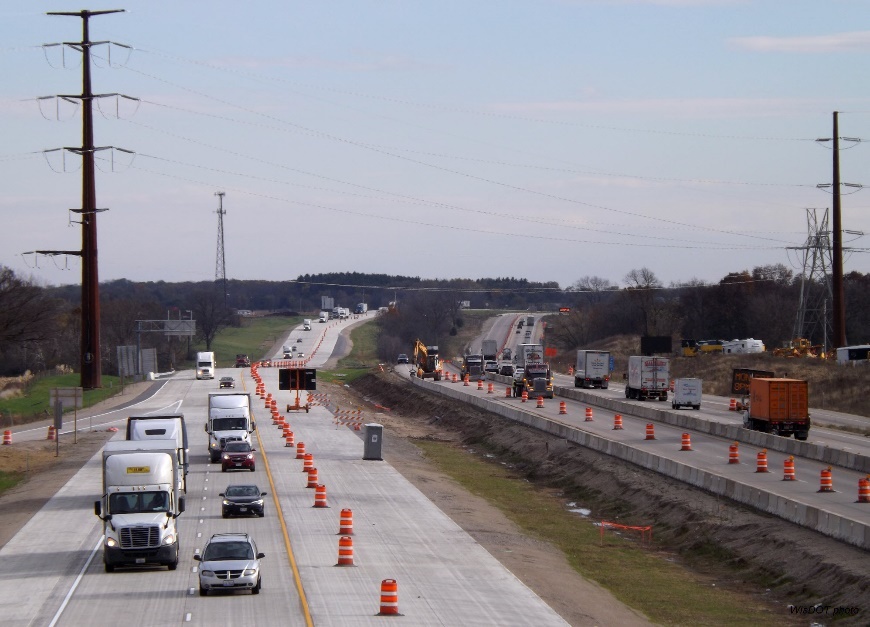 I-39/90 northbound near the WIS 73/US 51 interchange in Edgerton
County N interchange schedule
Began construction in late April 2017.

Interchange ramps to remain open during construction, besides periodic nighttime ramp closures.

County N, between I-39/90 and Rinden Road, closed from early May to Friday (December 8, 2017). 
Signed detour: I-39/90, US 12/18 and County N.

Interchange roundabouts to opened in early November 2017.

Interchange complete on Dec. 12, 2017.
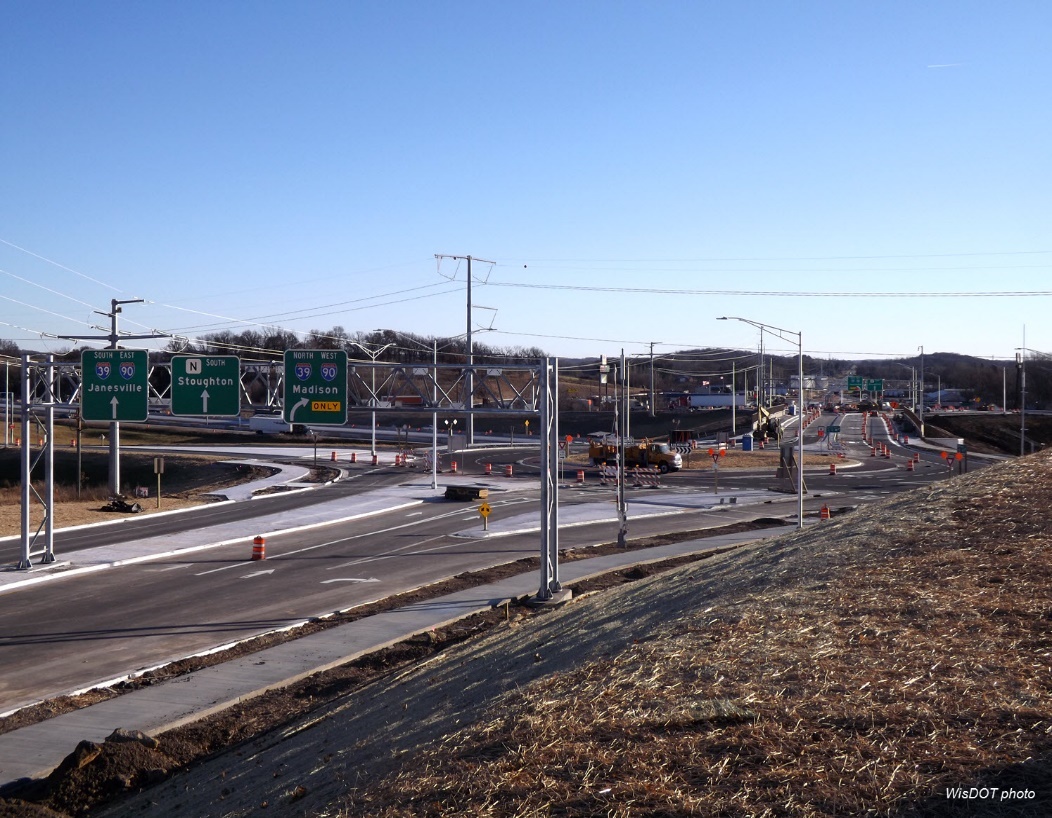 Note: Dates are weather dependent and subject to change.
Interstate expansion near County N
Construction: fall 2017 – fall 2018

Two lanes to remain open on I-39/90, especially during peak travel times.
Nighttime lane closures expected 8 p.m. to 5 a.m. M-F.

Be alert for traffic shifts and crossovers in this area.

Interchange ramps to remain open during construction, besides periodic nighttime ramp closures.
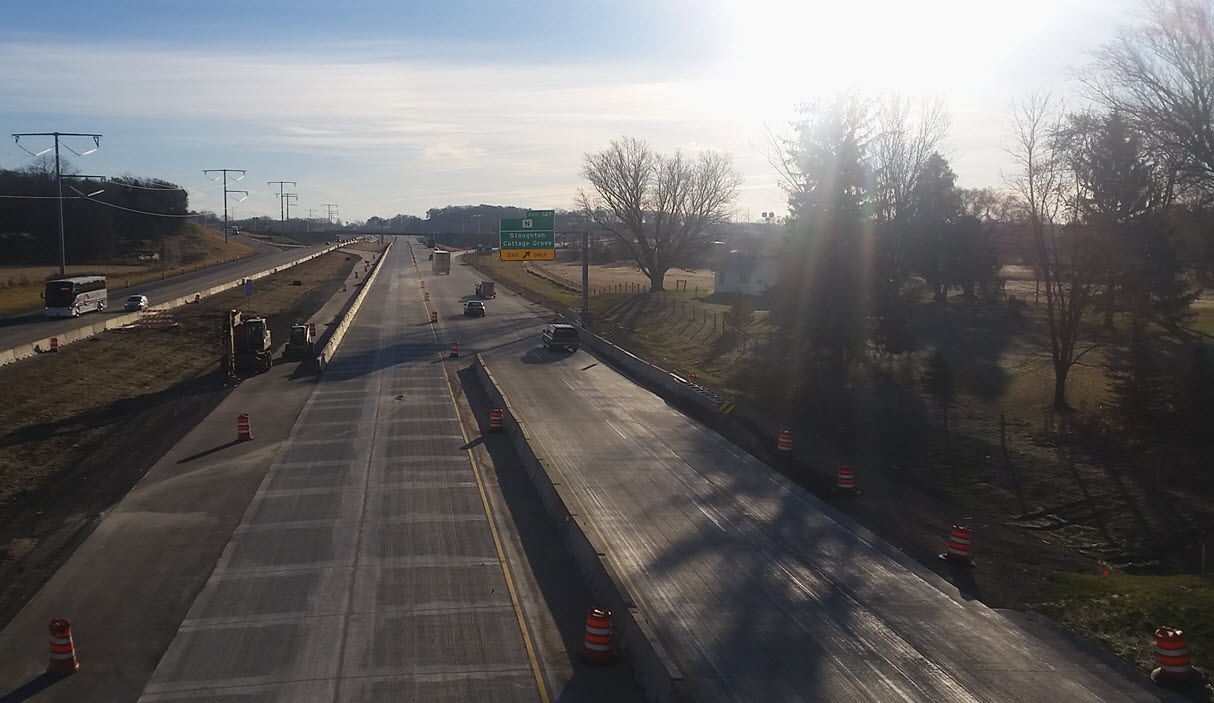 Note: Dates are weather dependent and subject to change.
What is a modern roundabout?
What is a modern roundabout?
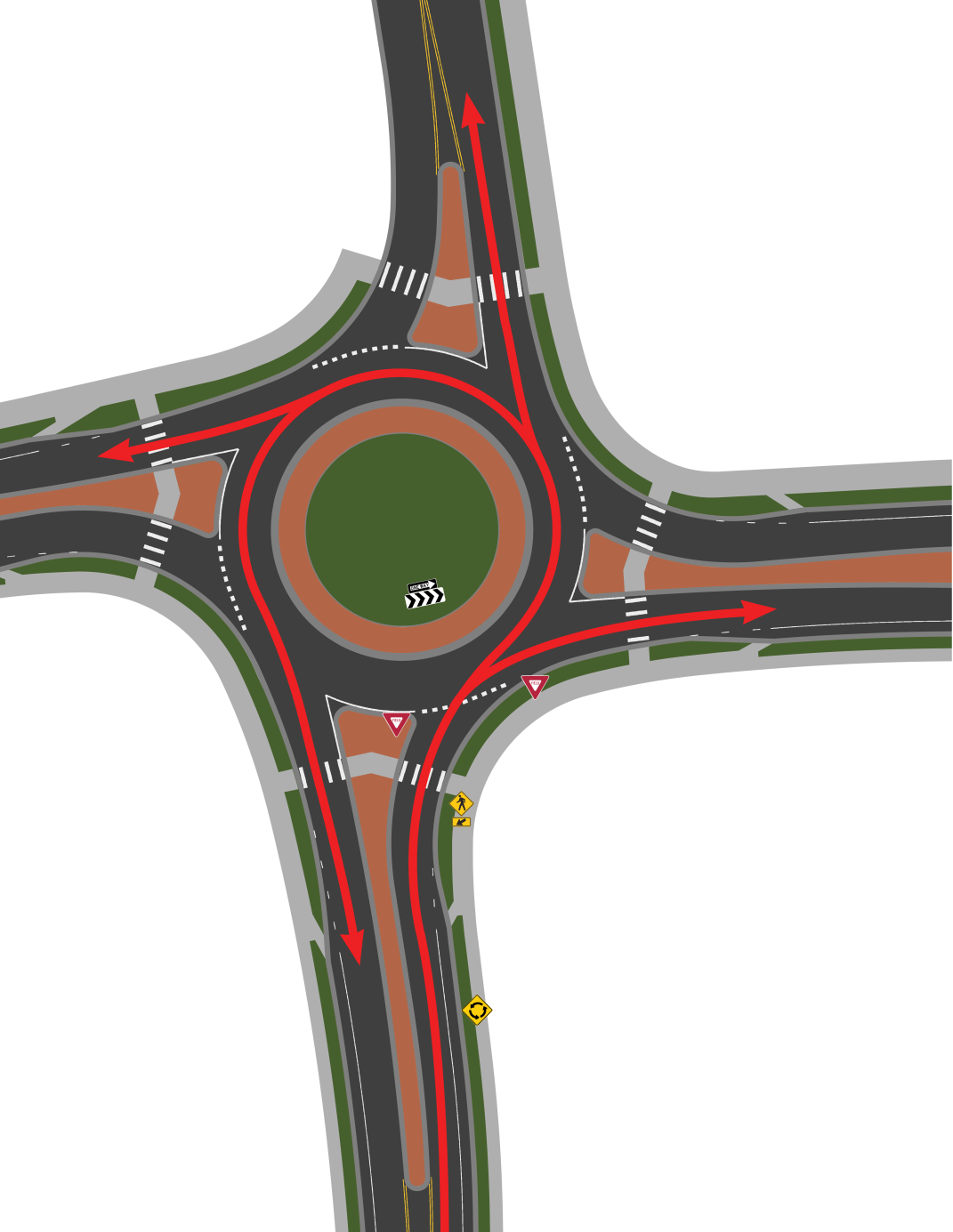 Compact circular intersection
Traffic flows counter-clockwise around a center island
Entering traffic yields
Channelized approaches to deflect traffic and reduce entry speeds
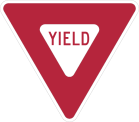 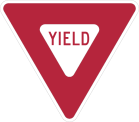 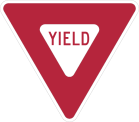 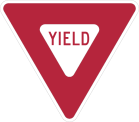 “Typical” 4 way intersection
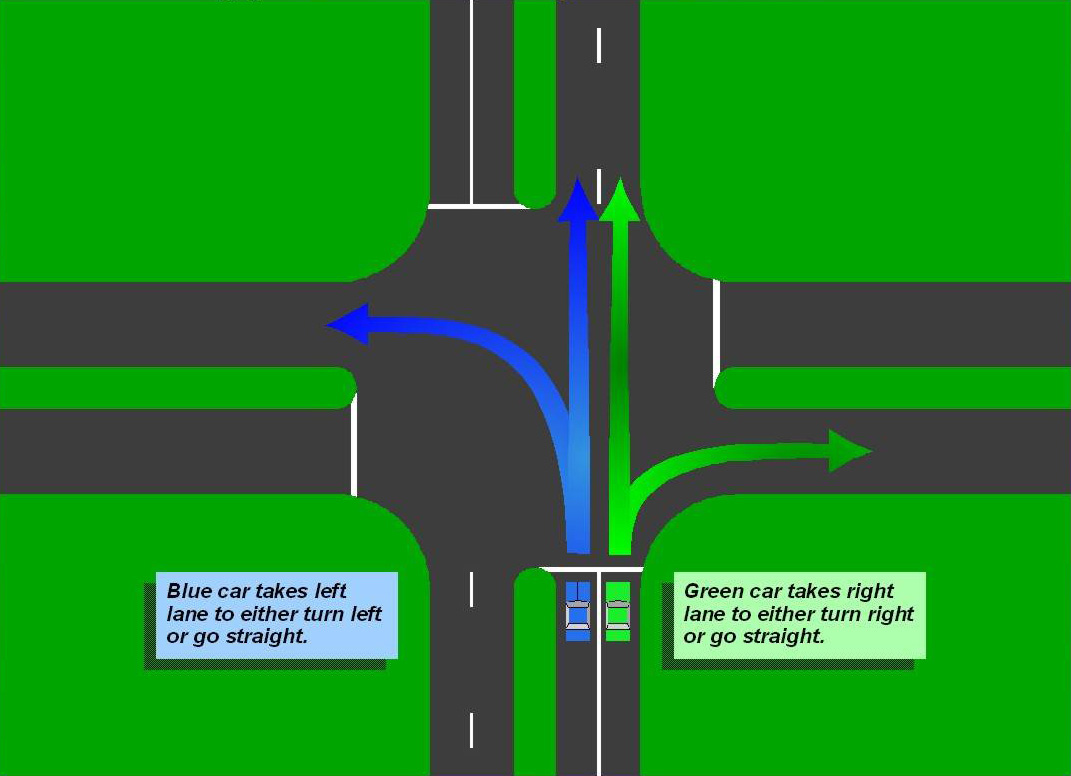 Slight circular movement
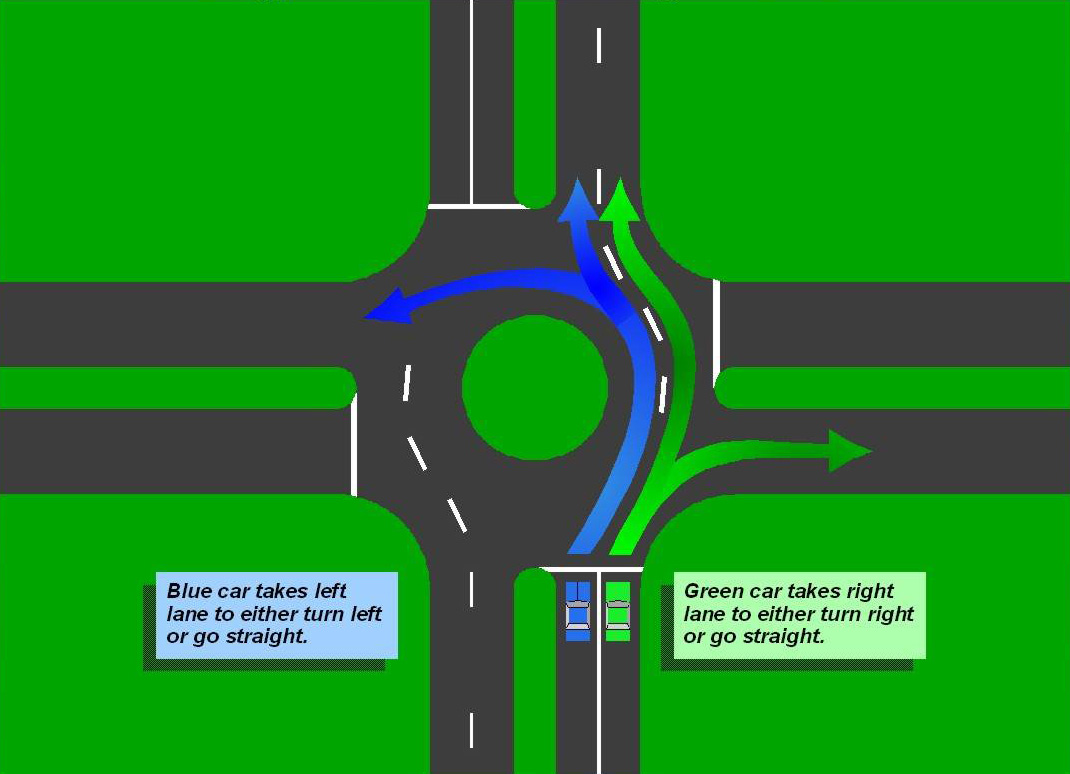 Not to be confused with…
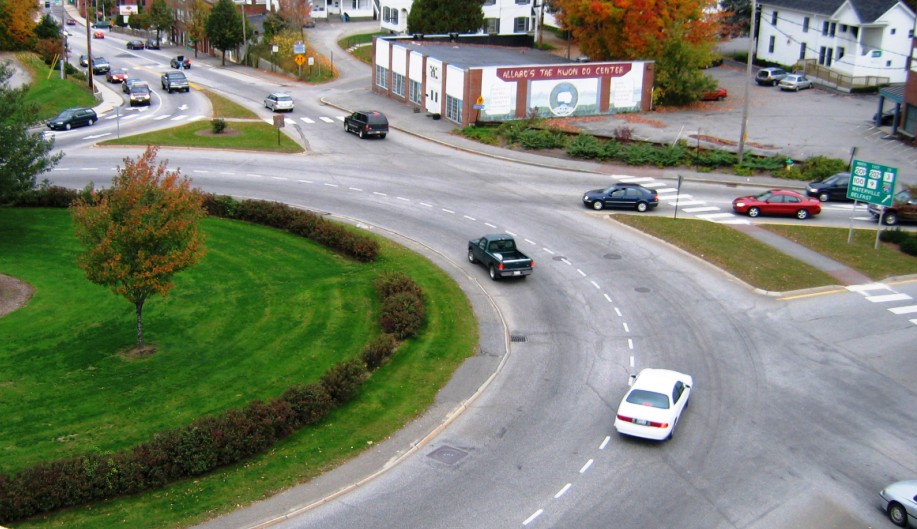 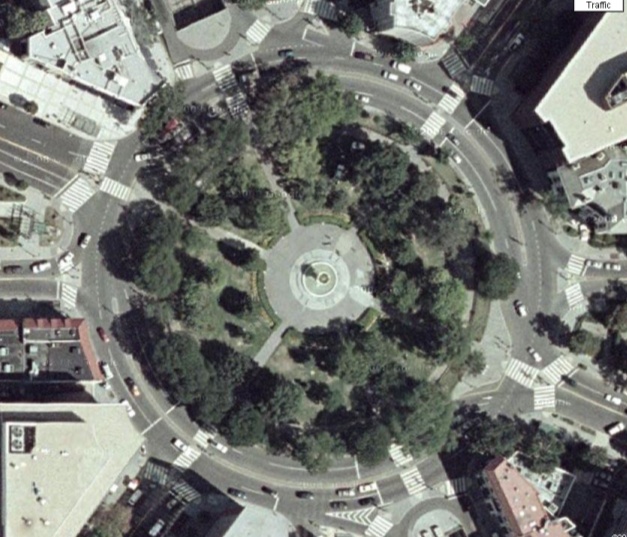 Rotary
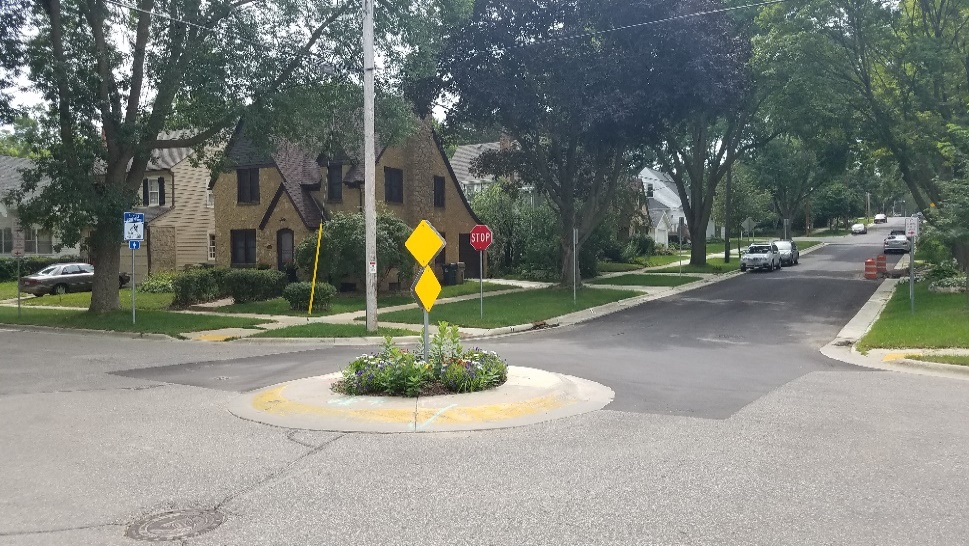 Traffic Circle
Traffic Calming Circle
Signing & Marking
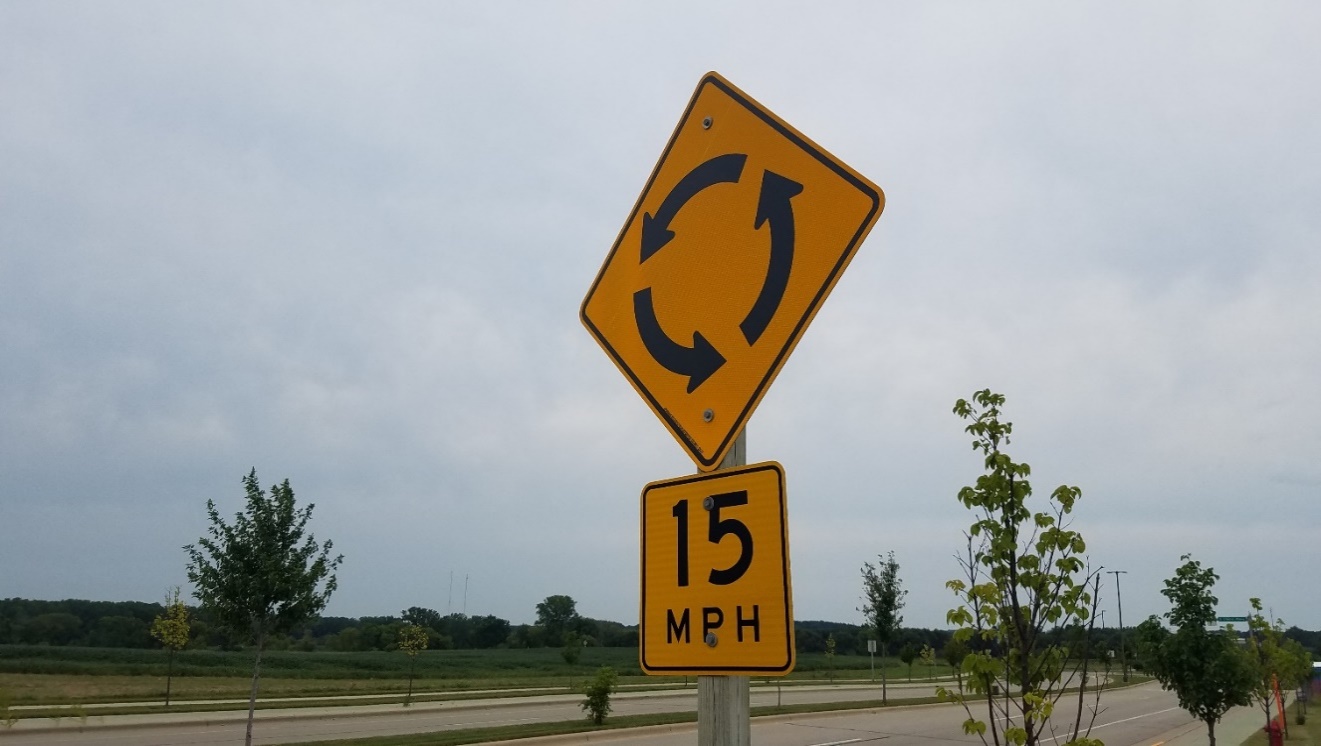 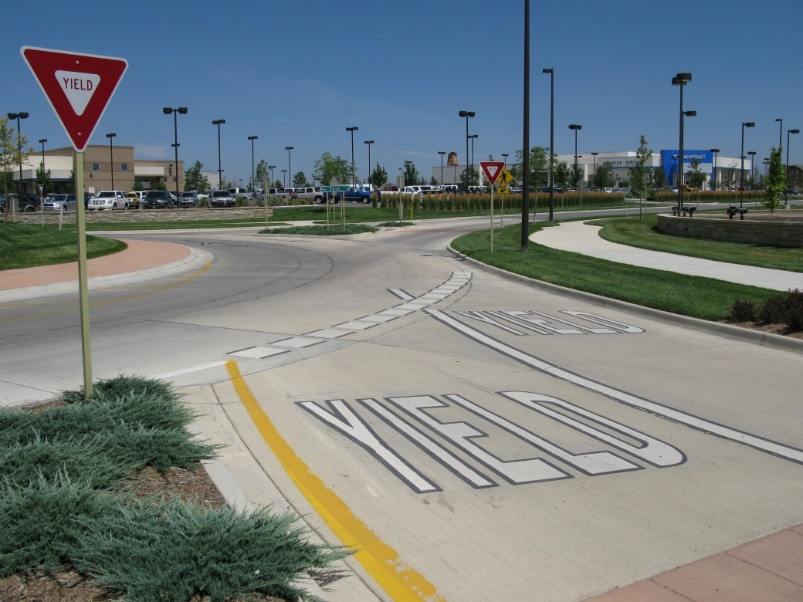 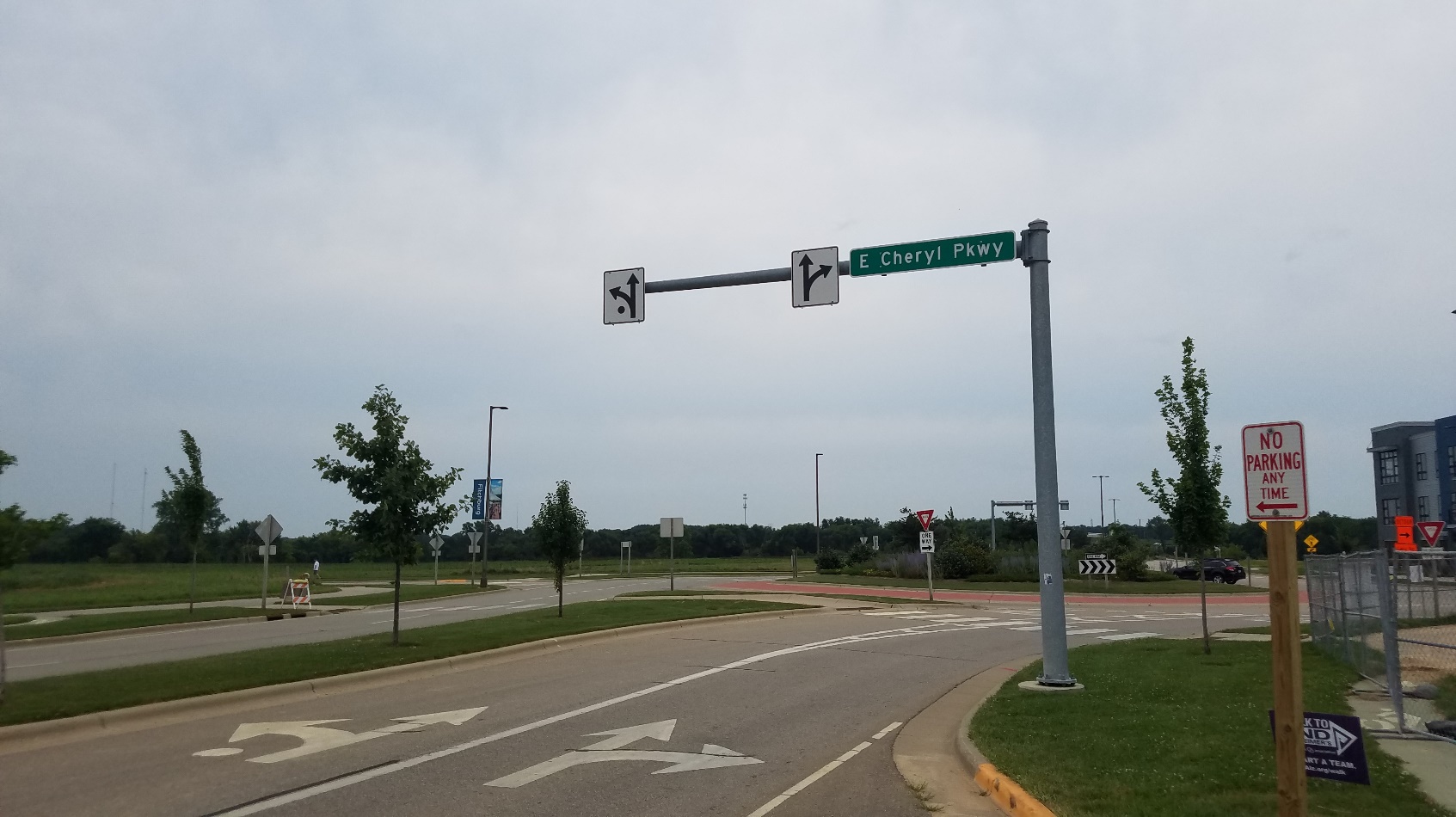 Proper signing and marking help drivers anticipate the roundabout
Why roundabouts?
Roundabout benefits
Higher-capacity
Suitable for high and low-flow intersections 
Aesthetics – landscaping/civic feature
Safest type of at-grade intersection
Angle of conflict
Slower speeds
Simplified decision-making
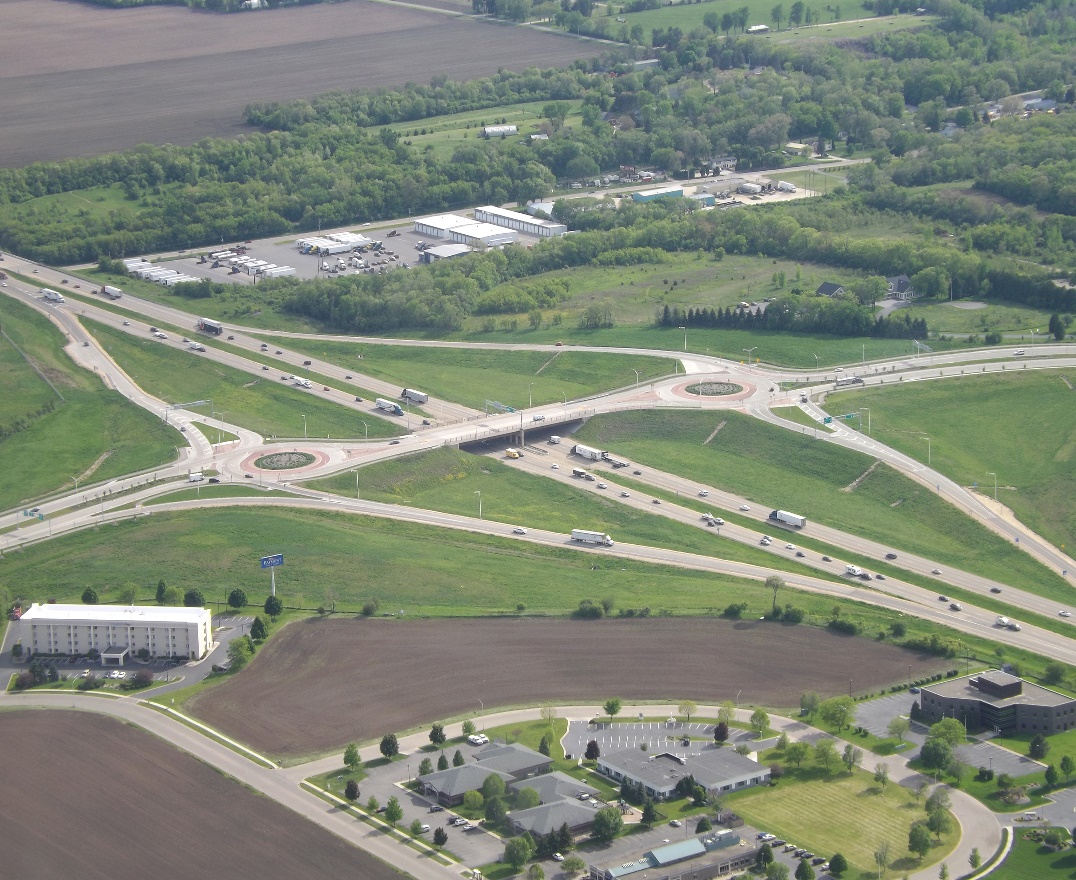 Safety comparison
 Conventional intersection vs. roundabout
Crossing conflicts eliminated with roundabout
Safety comparison
 Traffic signal vs. roundabout
National studies
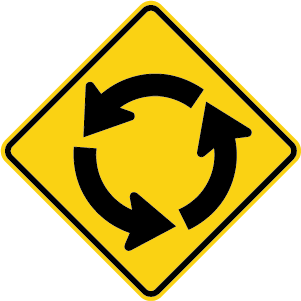 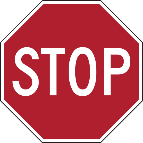 Convert two-way stop intersection to roundabout
32%
71%
Total crashes
Fatal/injury crashes
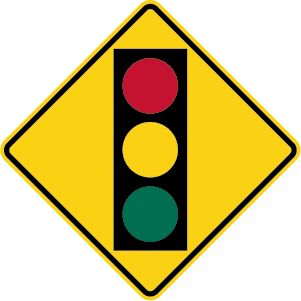 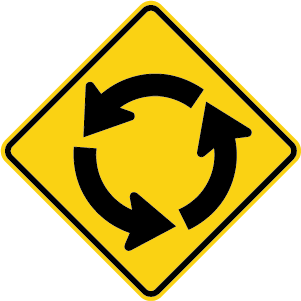 Convert signalized intersection to roundabout
21%
66%
Total crashes
Fatal/injury crashes
[Speaker Notes: New HSM data]
Pedestrian injury probability
 Pedestrian’s chance of death if hit by a motor vehicle
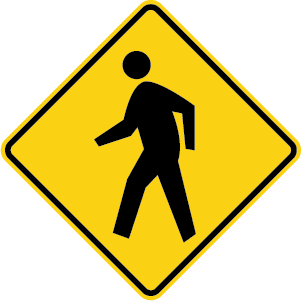 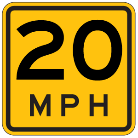 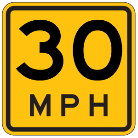 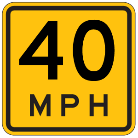 Source: Oregon DOT, Dept. of Transport (UK)
Wisconsin Roundabout Crash Study
Studied 56 Wisconsin roundabouts to their ‘no build’ intersection control:
Yield, Stop, Signalized

Results:
Increase in total number of crashes—mostly ‘fender benders’
40% reduction in fatal and serious injury crashes
Consistent trends with several other states
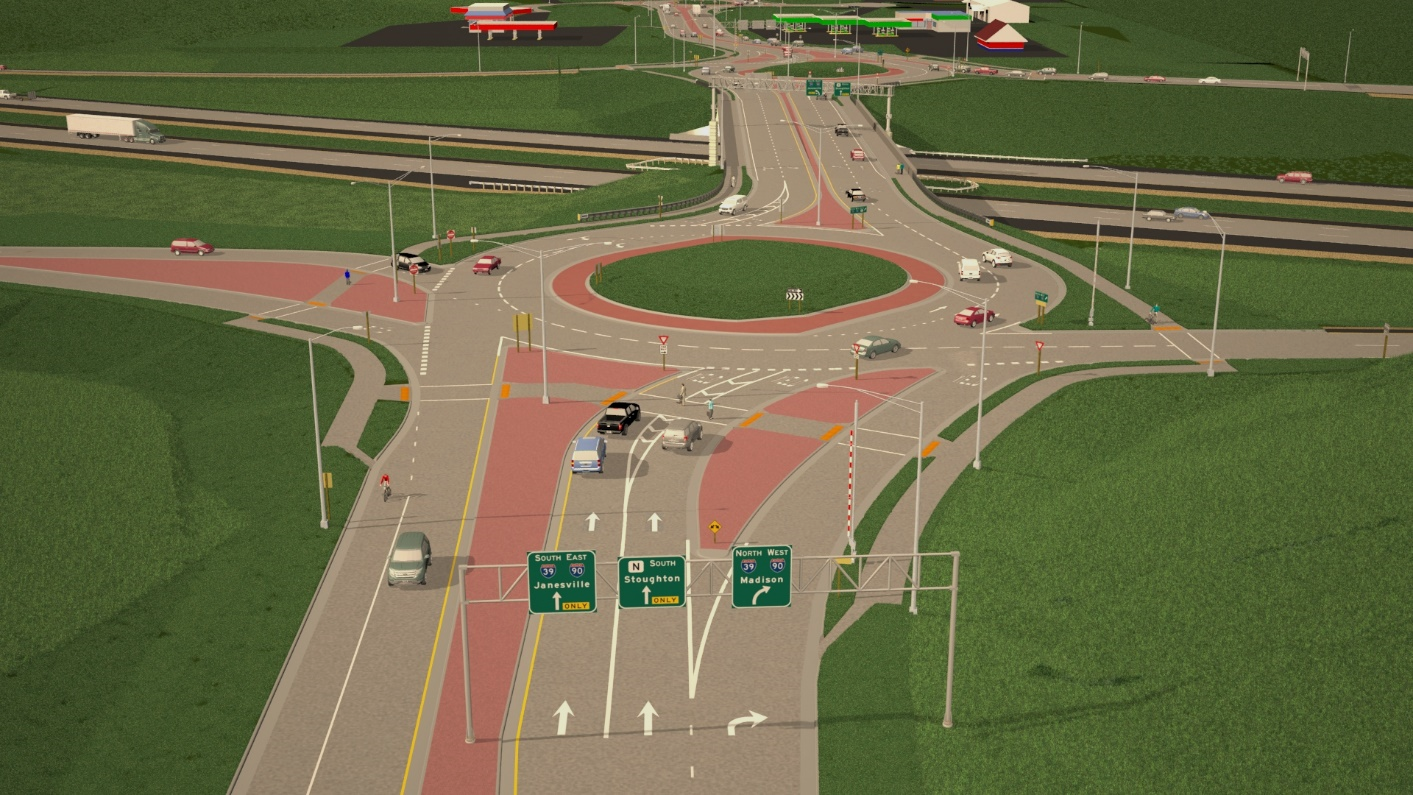 I-39/90 & County N interchange
[Speaker Notes: View looking south]
Why roundabouts at the County N interchange?
Intersection Control Evaluation
Control options evaluated
Stop, conventional diamond
Traffic signal:
Conventional diamond
Diverging diamond
Roundabout, conventional diamond
Similar impacts, costs, operations
Traffic Signals
Not expected to meet warrants (southbound ramp)
Roundabouts
Safety advantage, better operations
Roundabouts were ultimately chosen
[Speaker Notes: Costs w/in 6% of each other (740K between high and low: DDI>roundabout>signal>stop)
SB ramp meets warrants in 2031 (outside of 5 yr construction window)]
How to drive roundabouts
What should I NOT do?
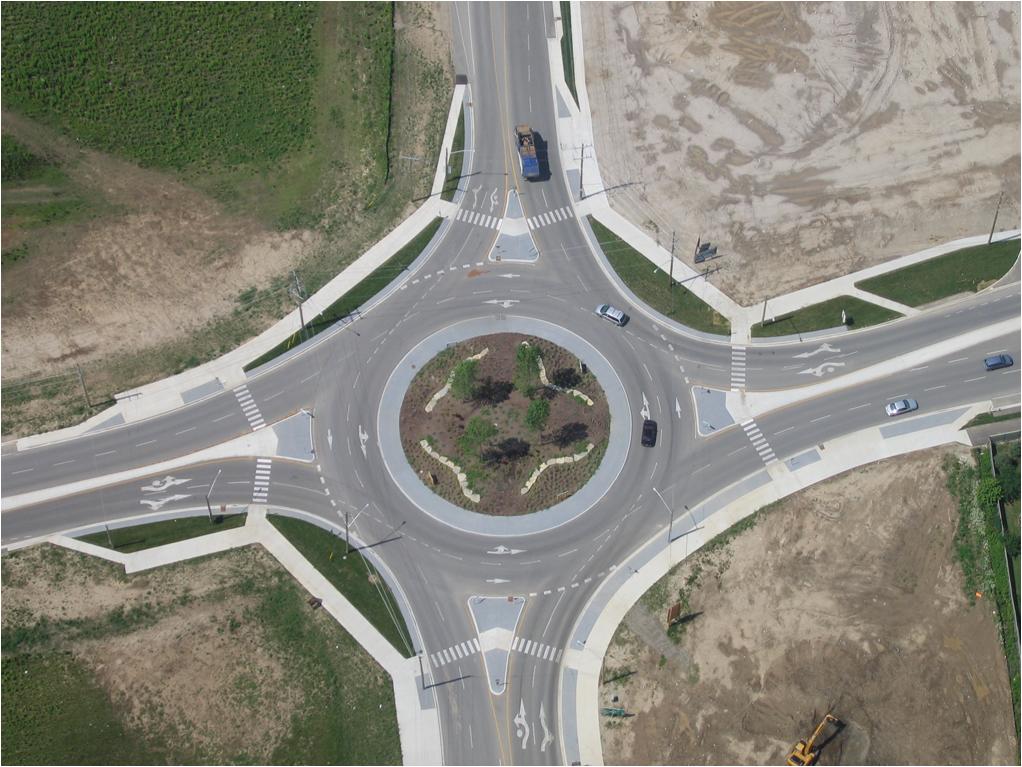 What should I NOT do?
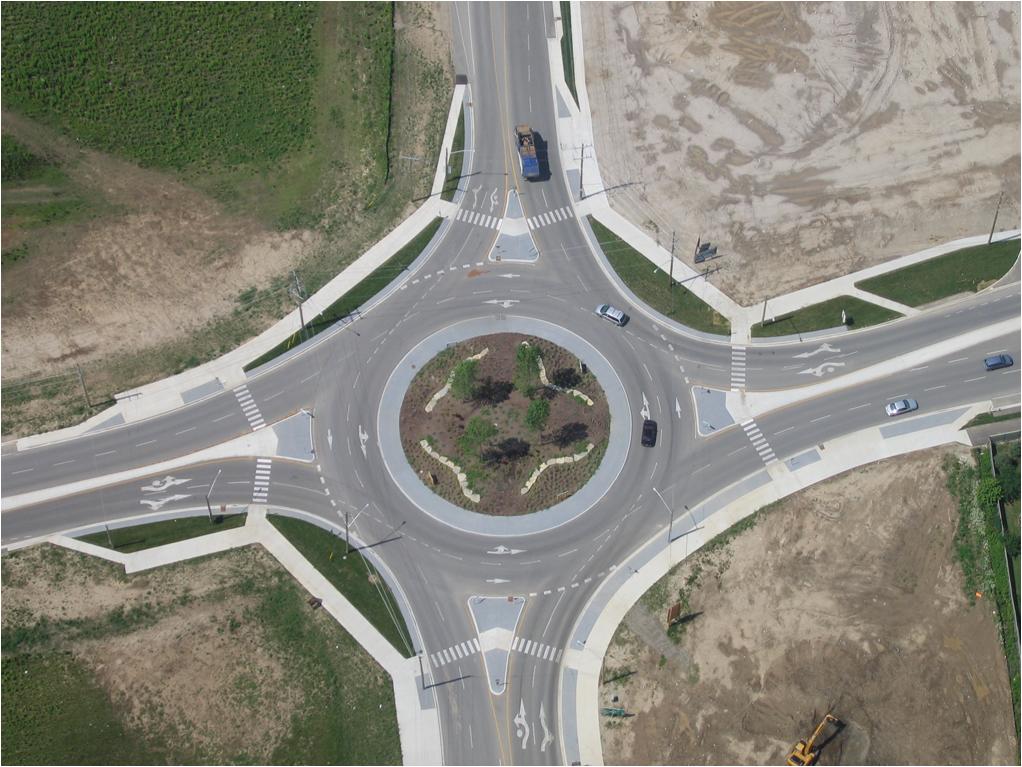 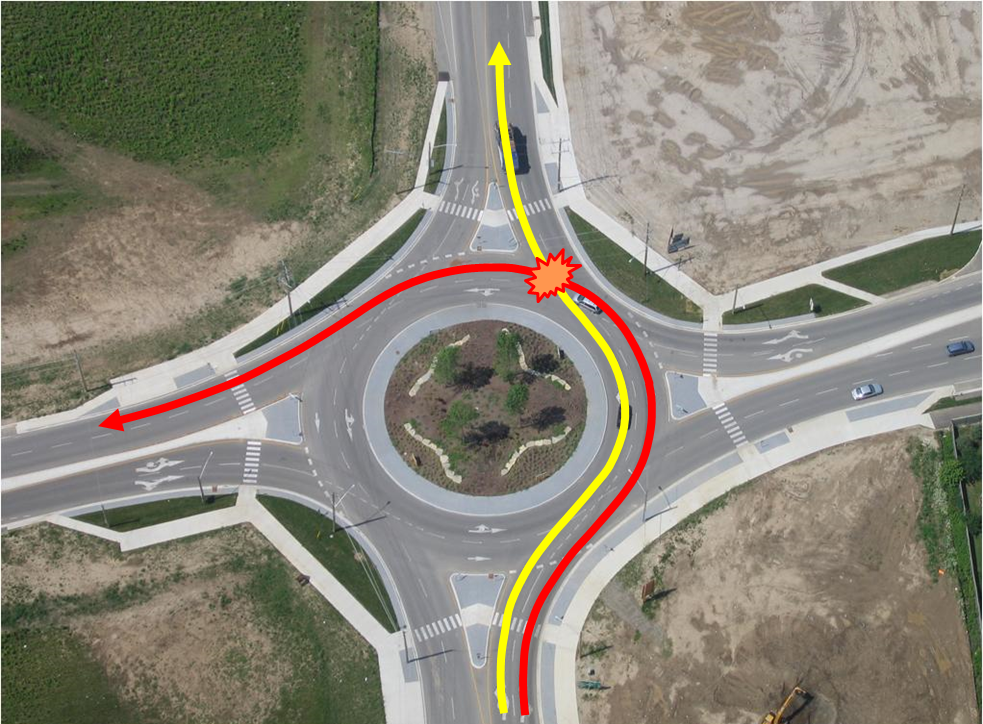 Failure to yield, improper lane changes
Yielding
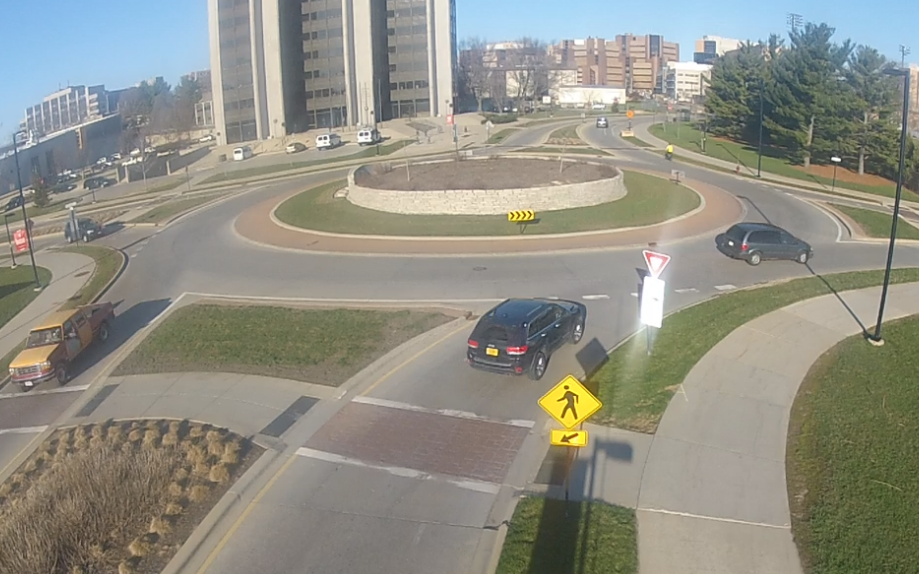 OK to enter the roundabout
Yielding
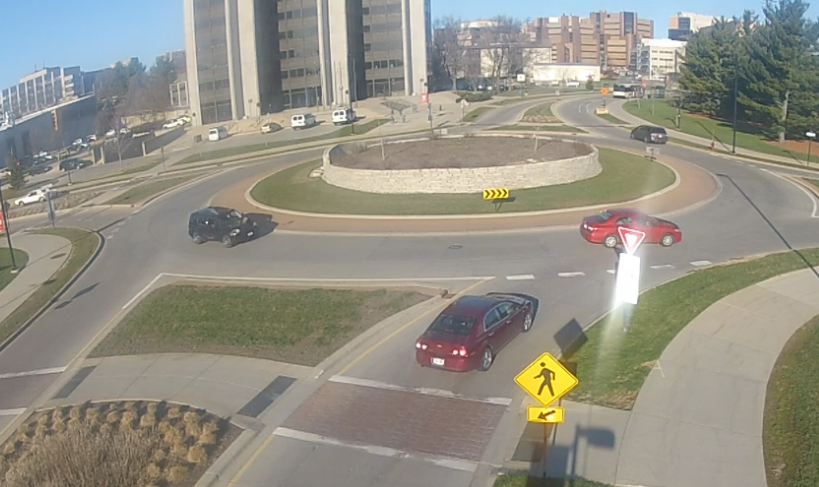 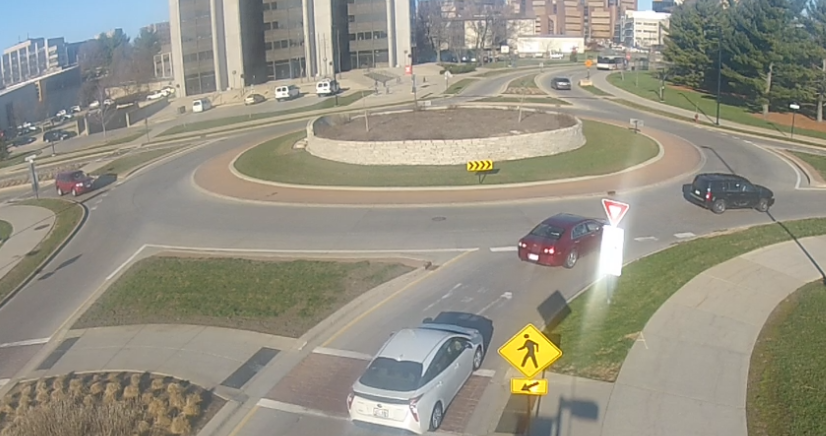 
Not OK to enter
Waited for a safe gap

Large vehicles – Truck apron
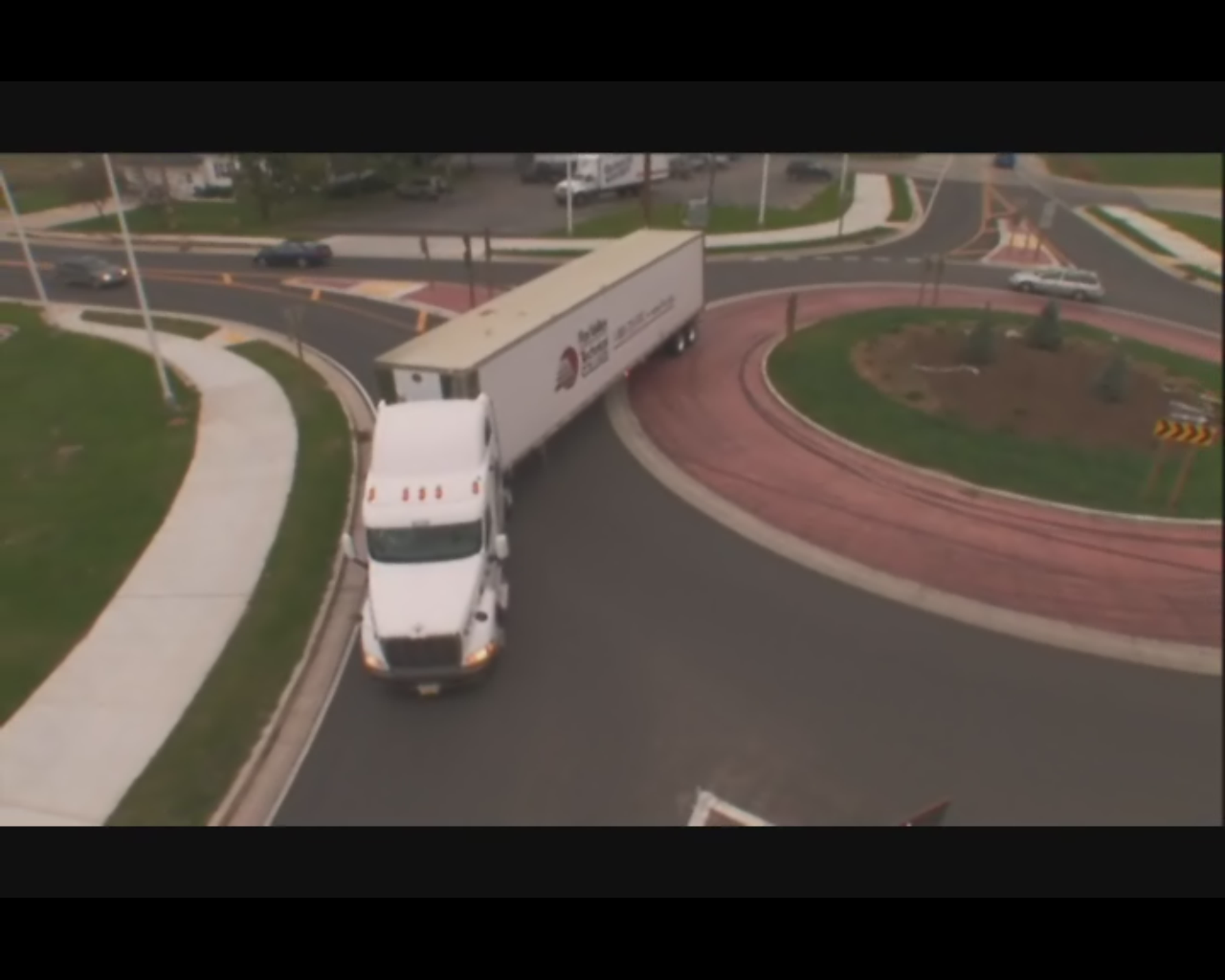 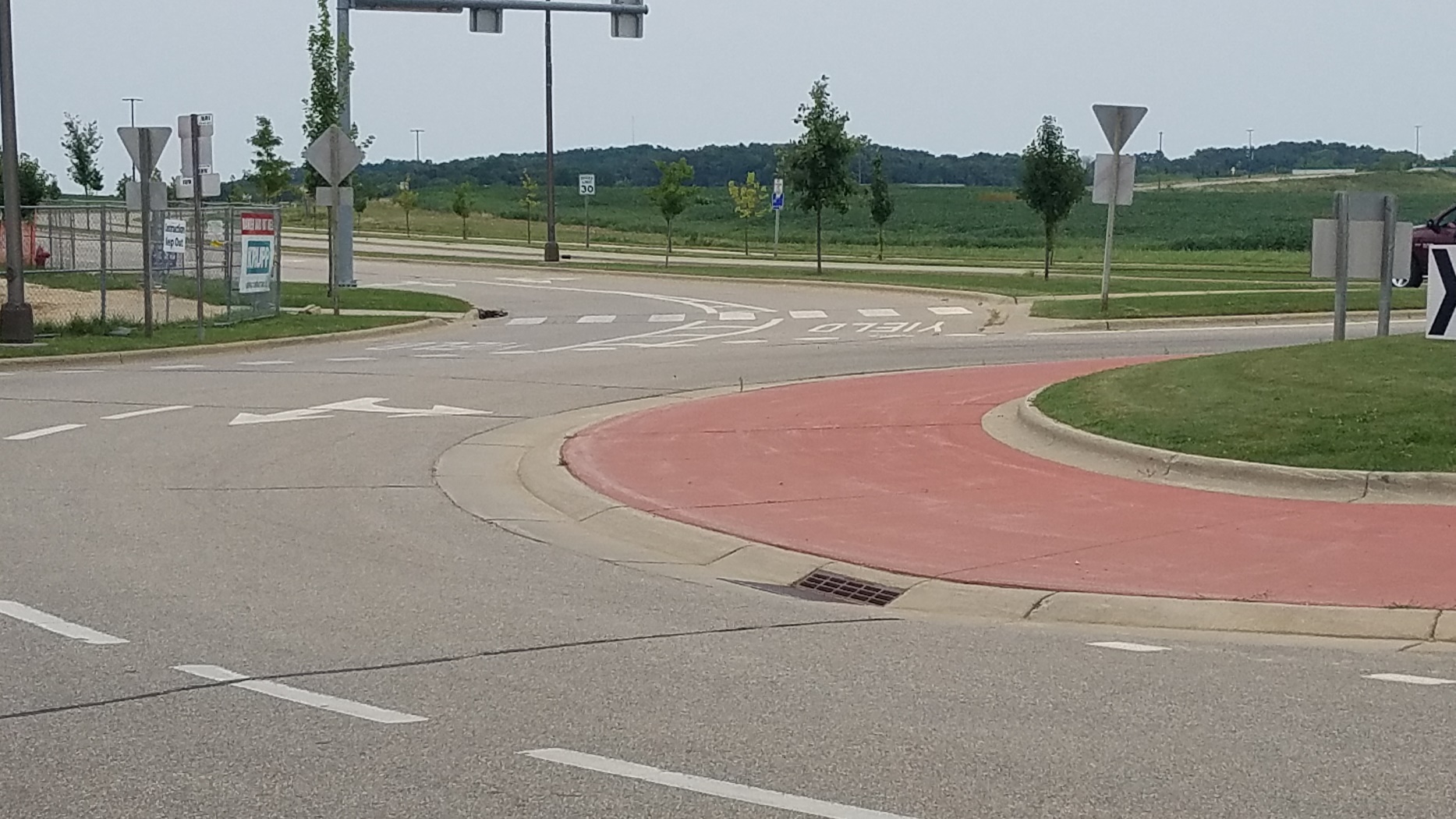 Where trucks are common, a properly designed apron may be necessary
Large vehicles
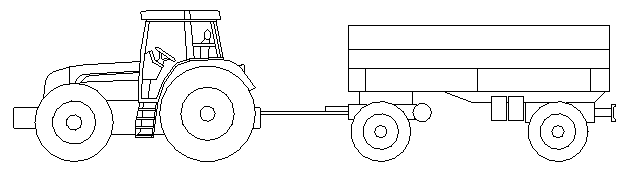 2015 WI law requires motorists to yield the right-of-way to larger vehicles:
40-ft (or more) in total length
10-ft wide
When in doubt, give ‘em room
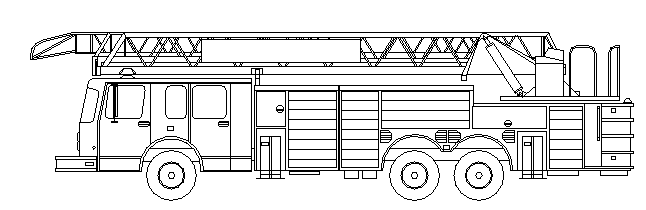 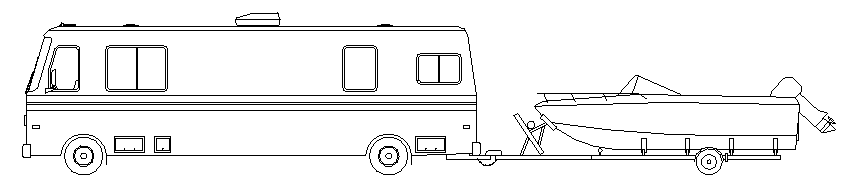 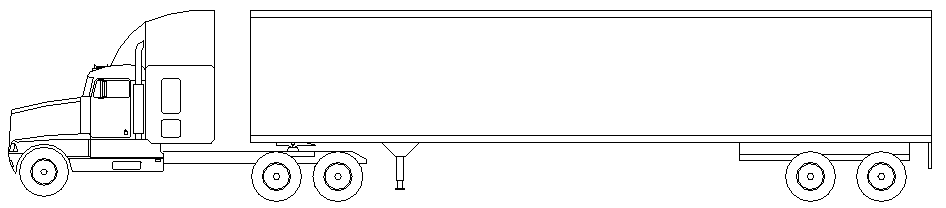 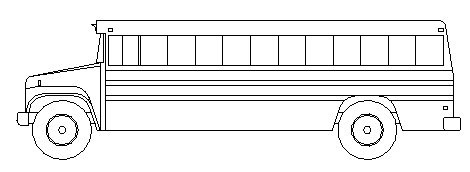 Large vehicles
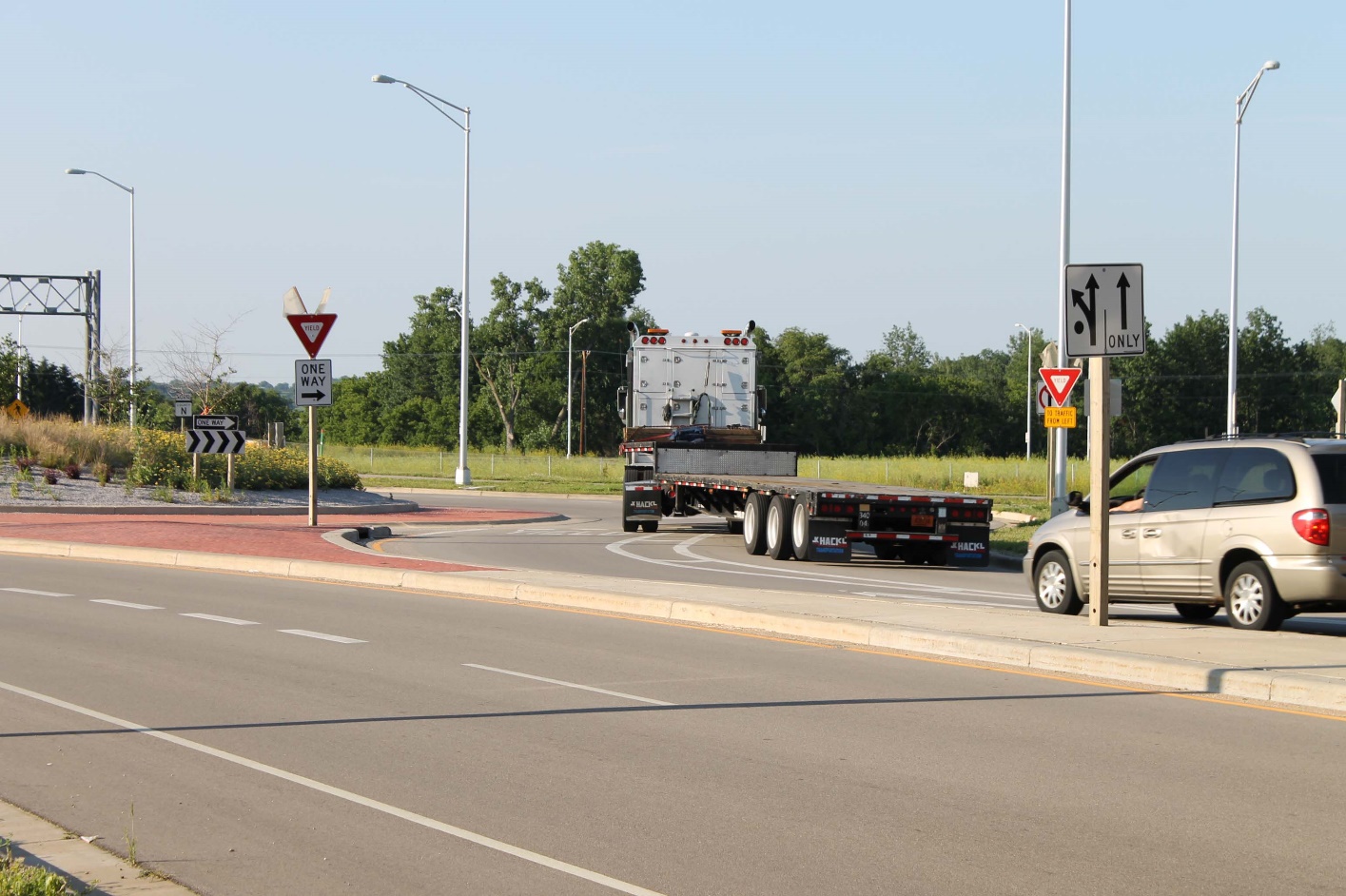 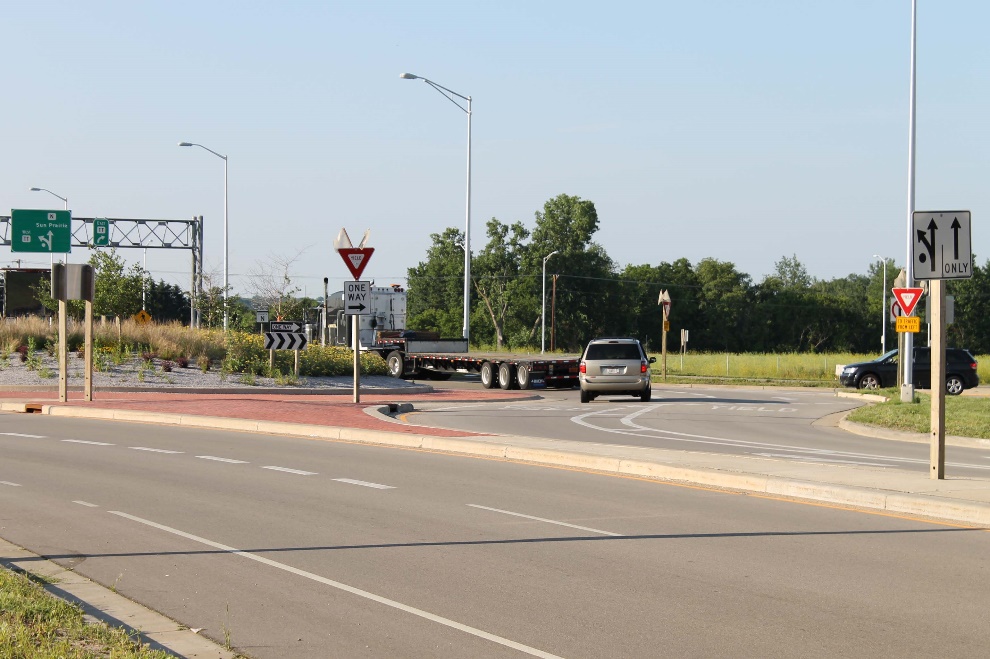 Entered in right lane…
…trailer drifts into left lane when circulating
[Speaker Notes: Truck will switch lanes entering to circulating]
Entering
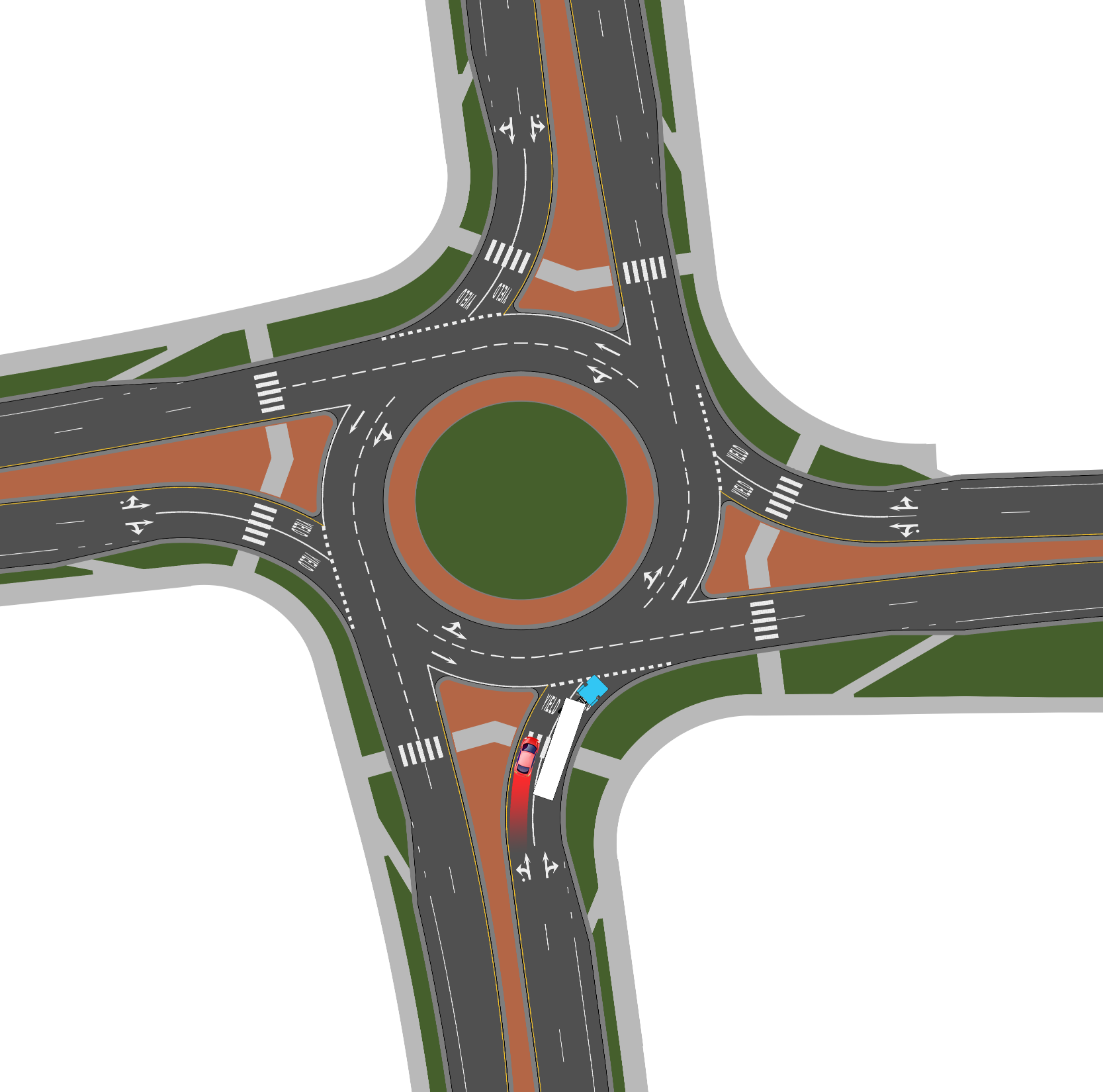 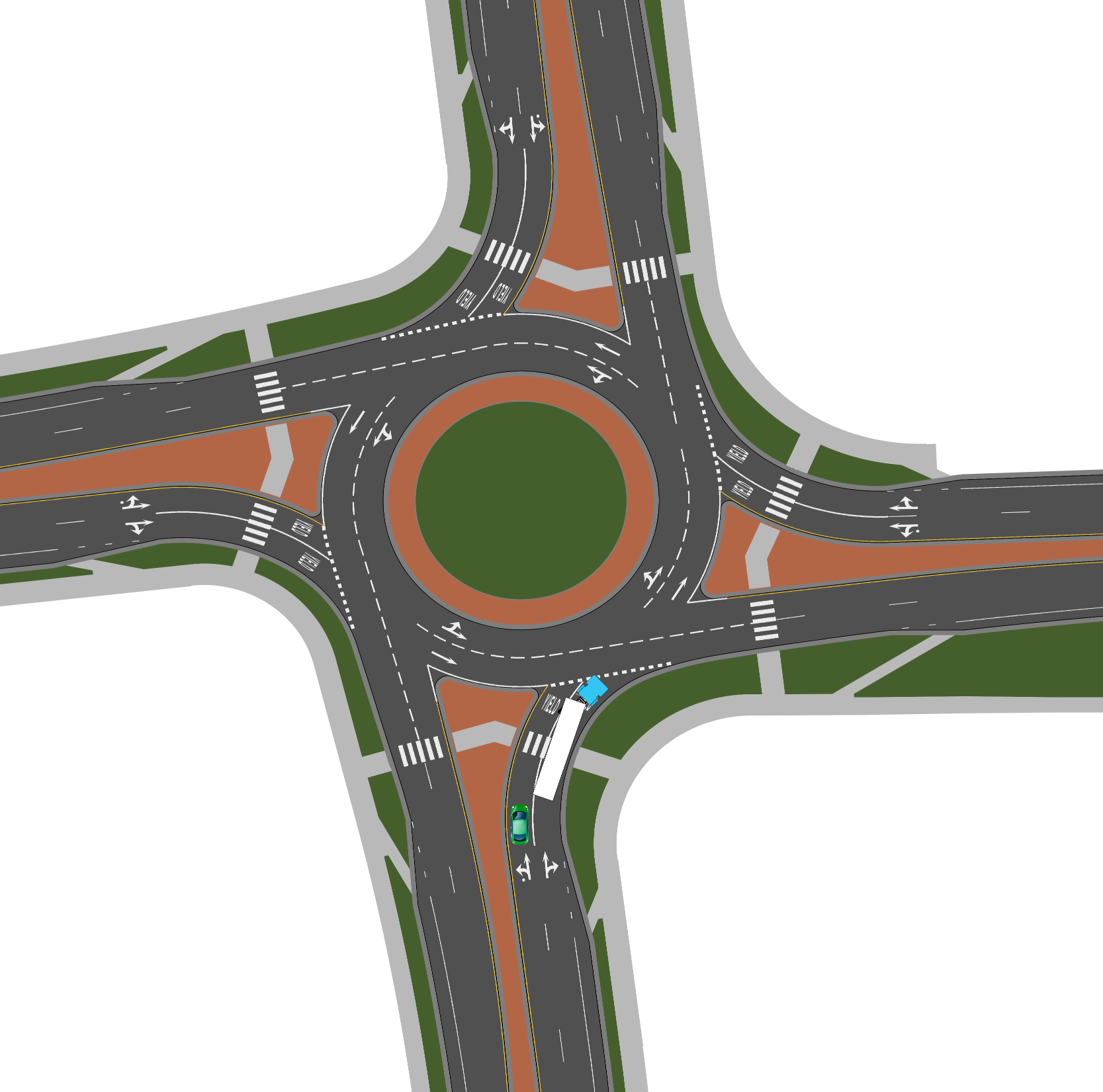 

[Speaker Notes: Stay out of the “no zone”
https://youtu.be/p0rp7szsgfw]
Circulating
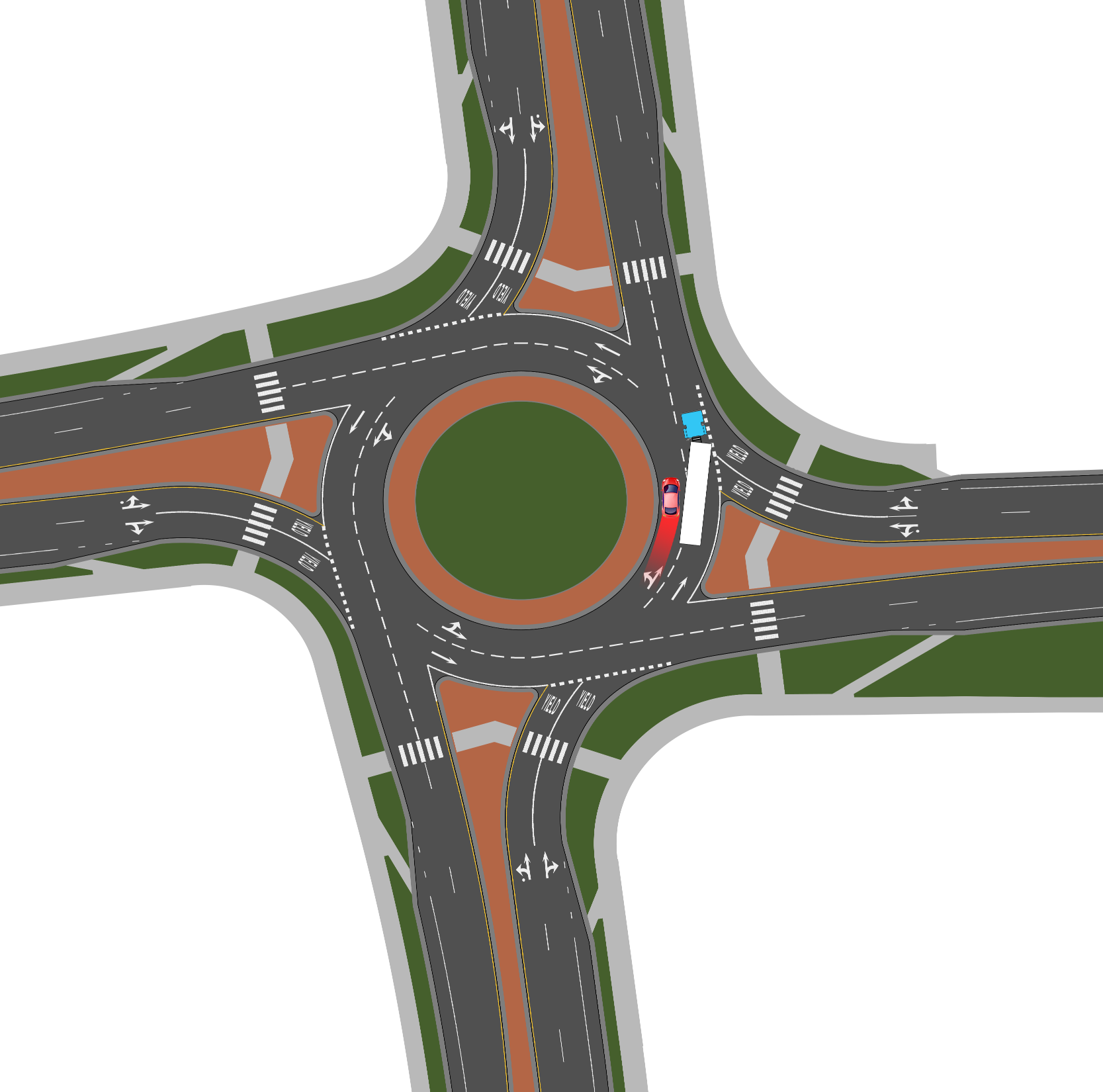 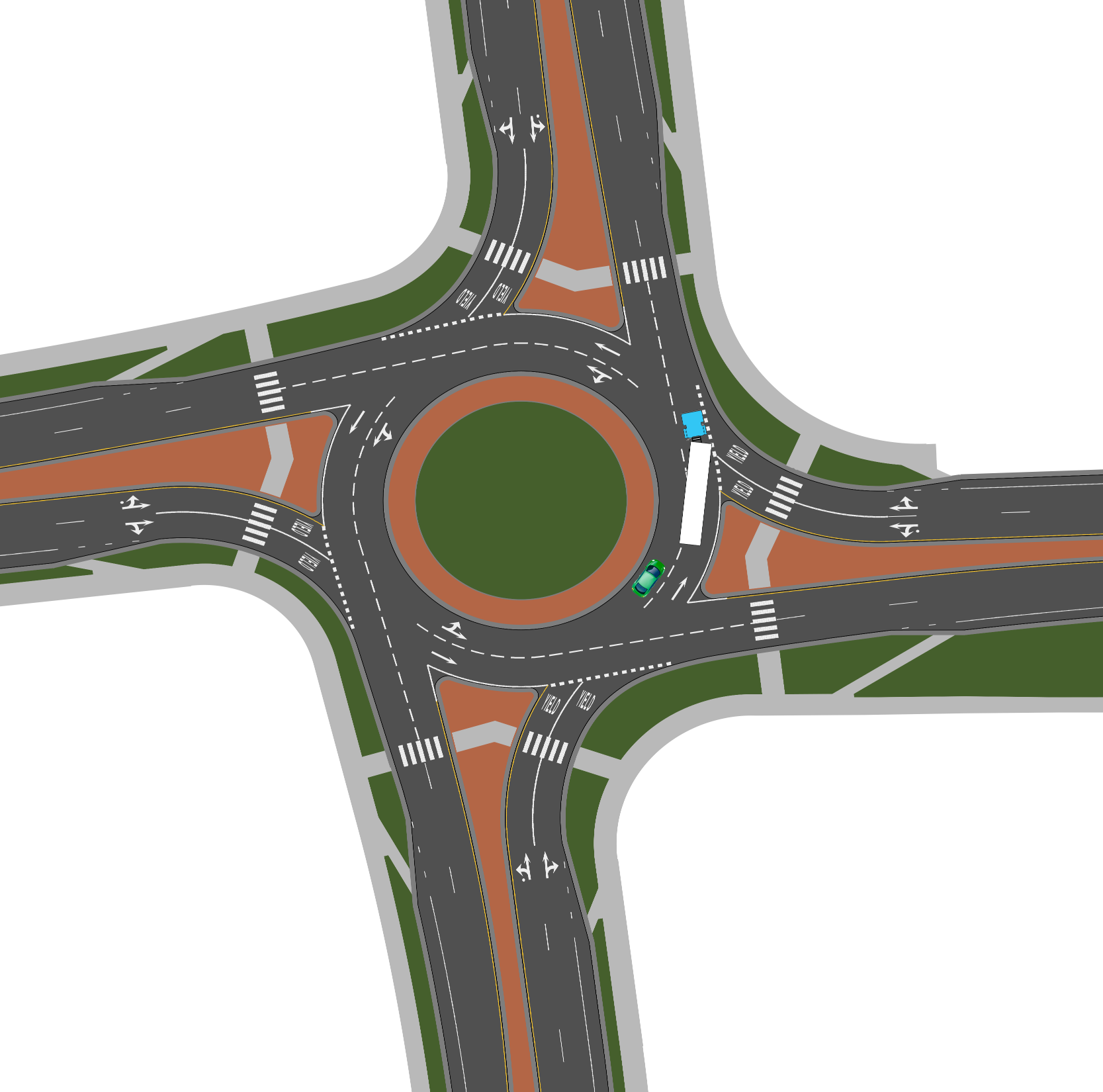 

[Speaker Notes: Stay out of the “no zone”]
Emergency vehicles
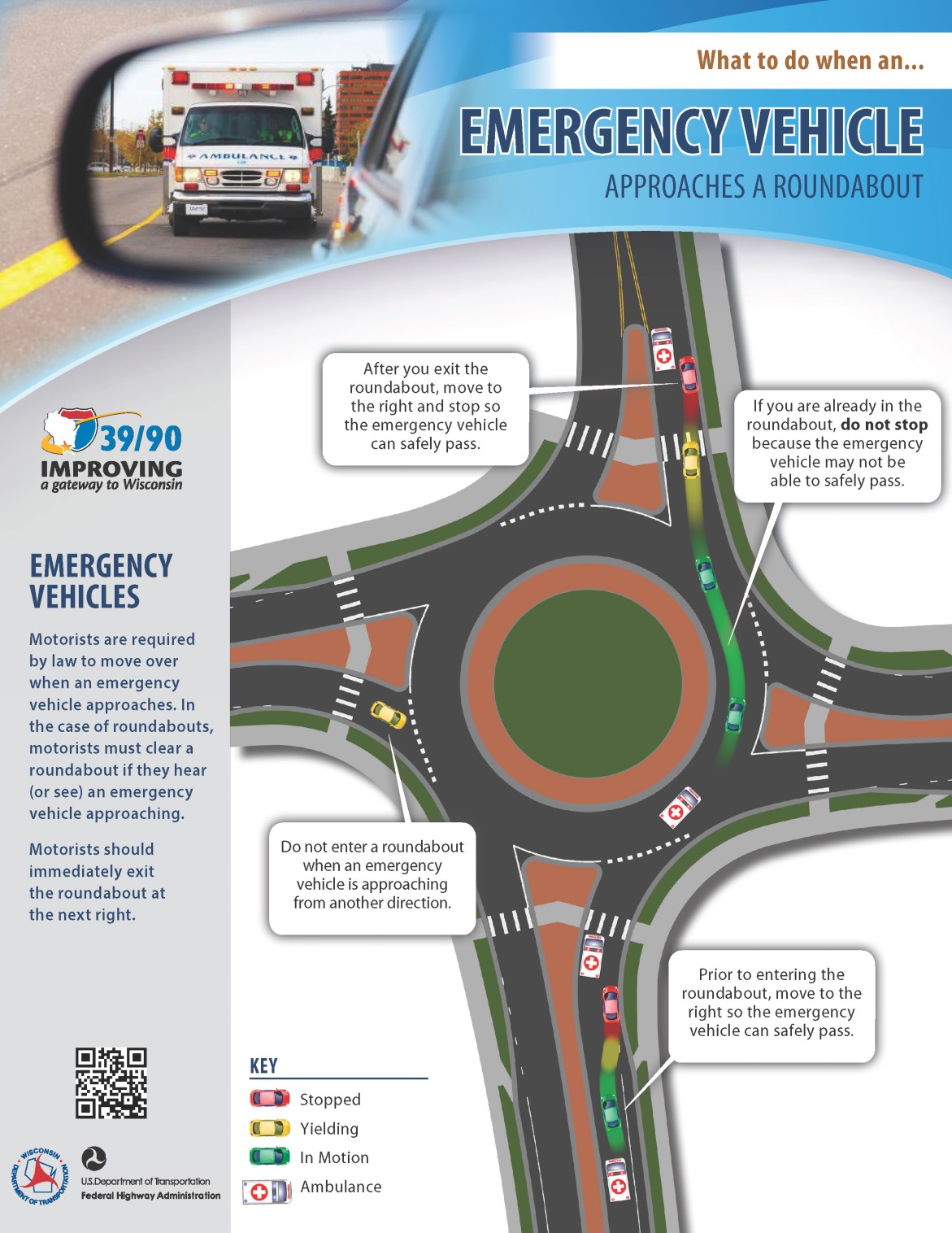 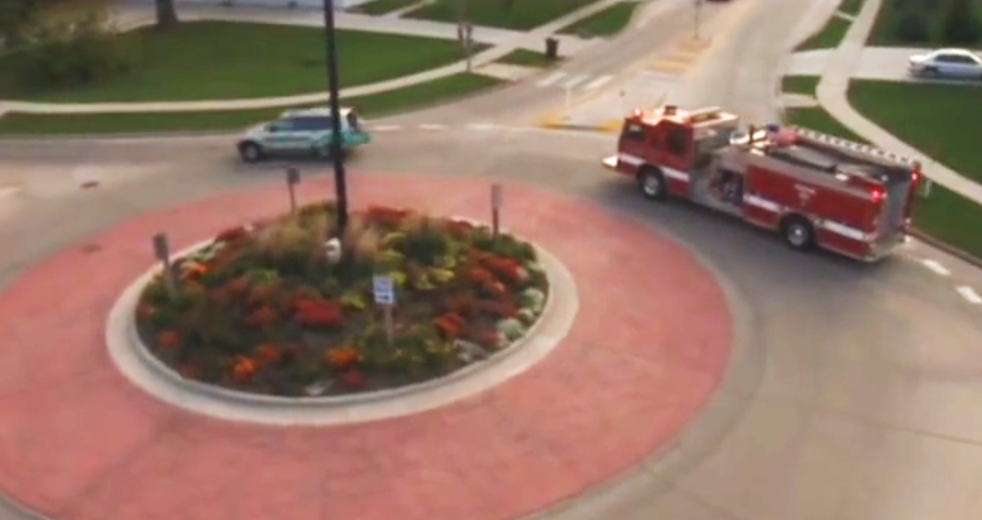 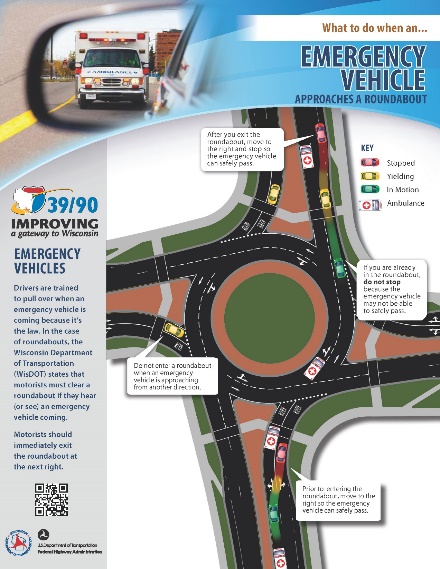 Stay informed and involved!
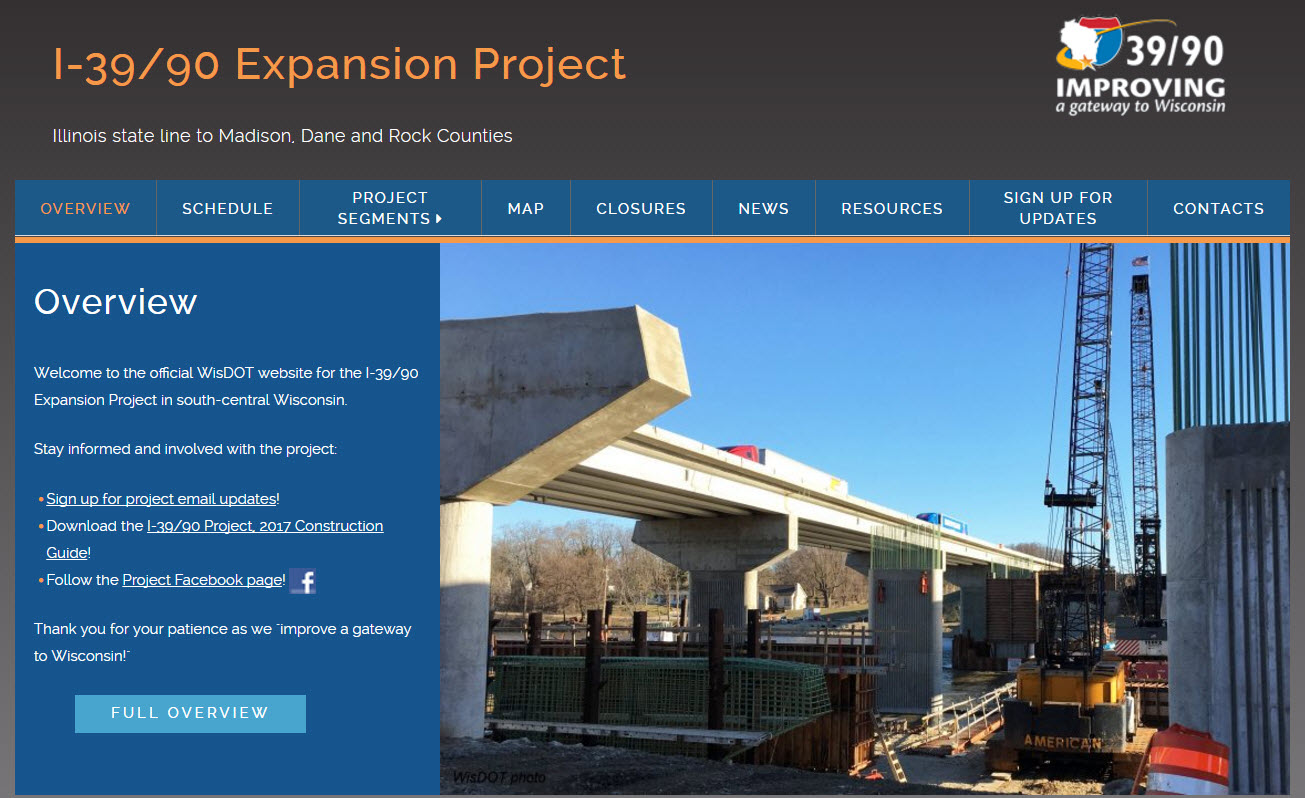 Register for project email updates at www.i39-90.wi.gov.
Questions?
www.i39-90.wi.gov

i39-90Project@dot.wi.gov

Facebook.com/WisconsinI3990Project

(608) 884-1234
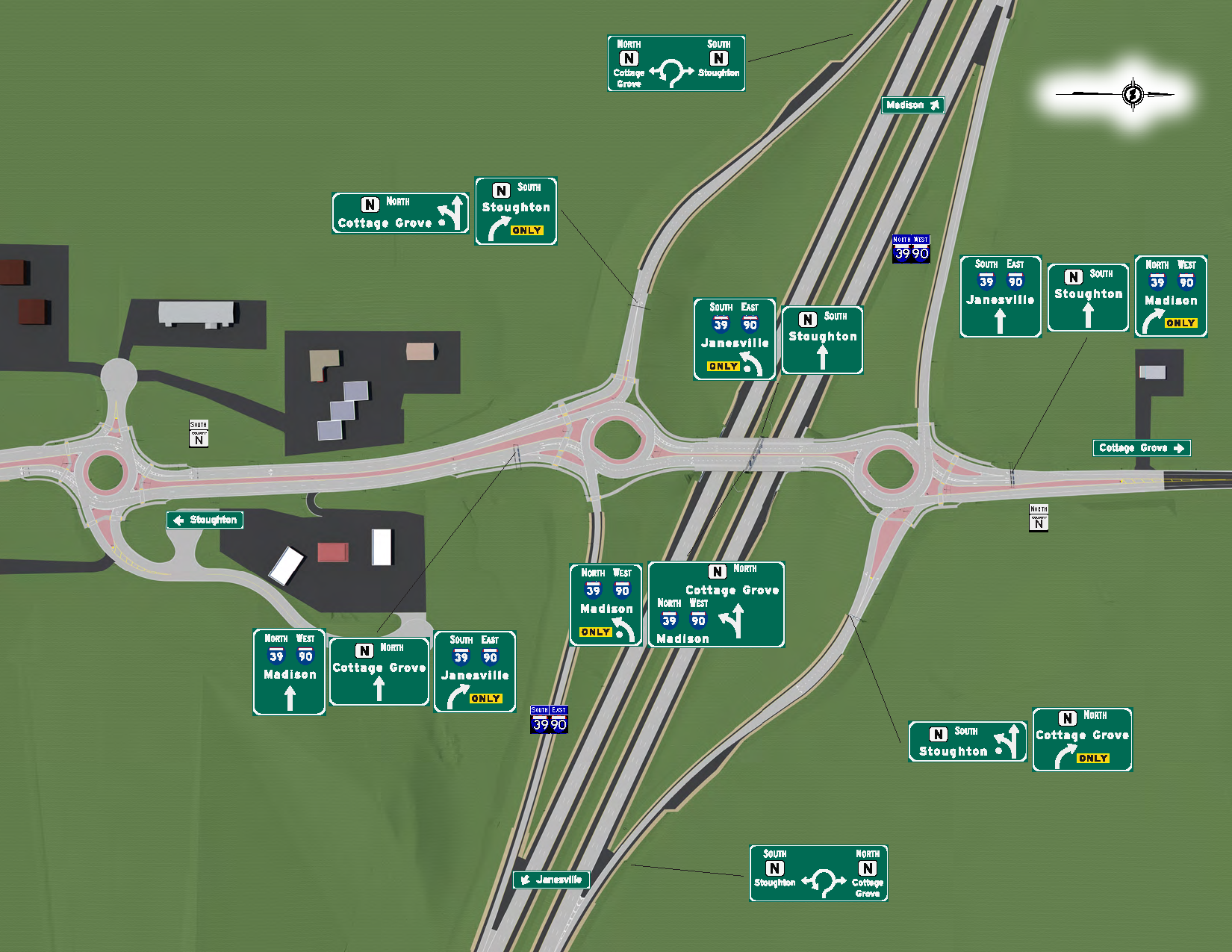 BP
Road Ranger
Landscaping
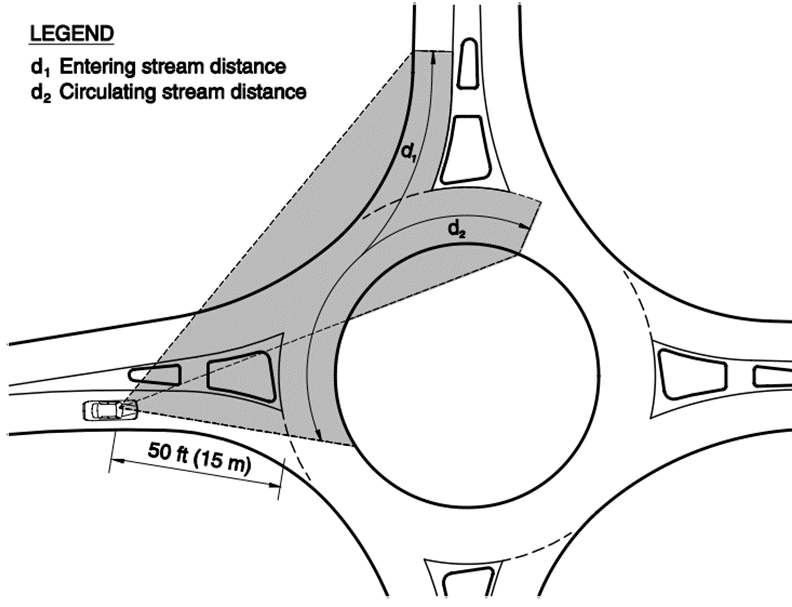 Not just for aesthetic purposes



Speeds are slower, yield rates are higher when sight is restricted
[Speaker Notes: Old IIHS data]
National Study
Convert two-way stop intersection to roundabout
44%
All crashes
87%
Fatal/injury crashes in rural area
72%
78%
Fatal/injury crashes in urban area
1-lane
2-lane
[Speaker Notes: Old IIHS data]
Public education
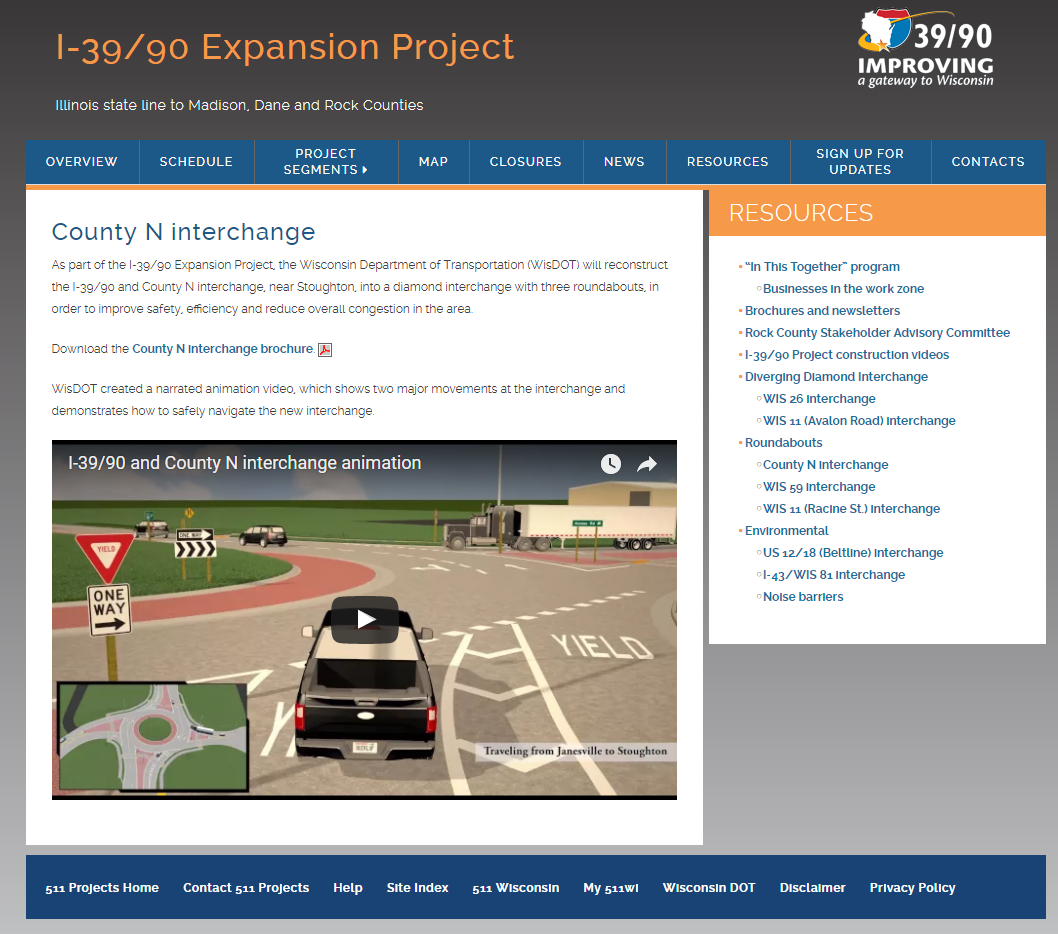 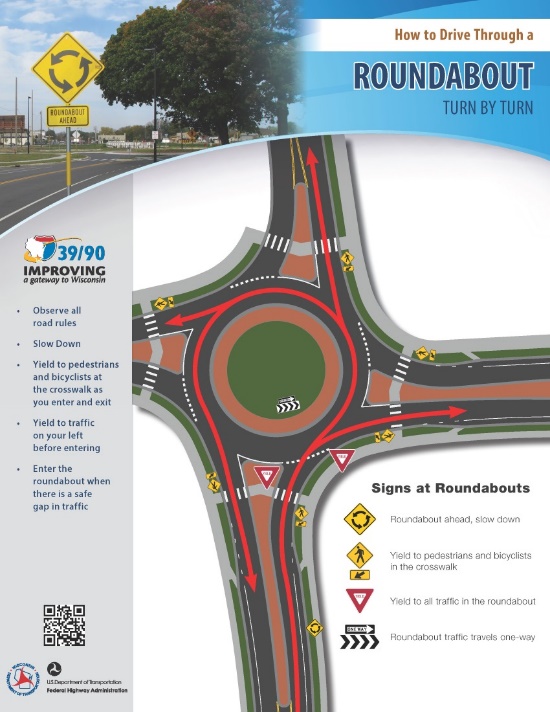 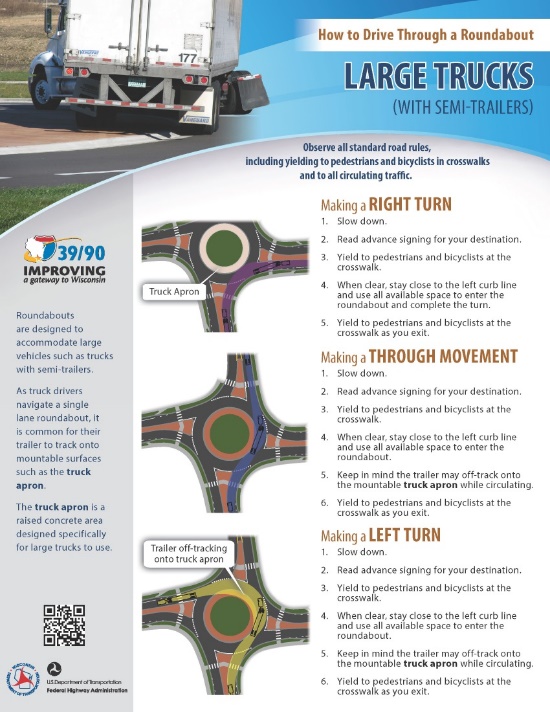 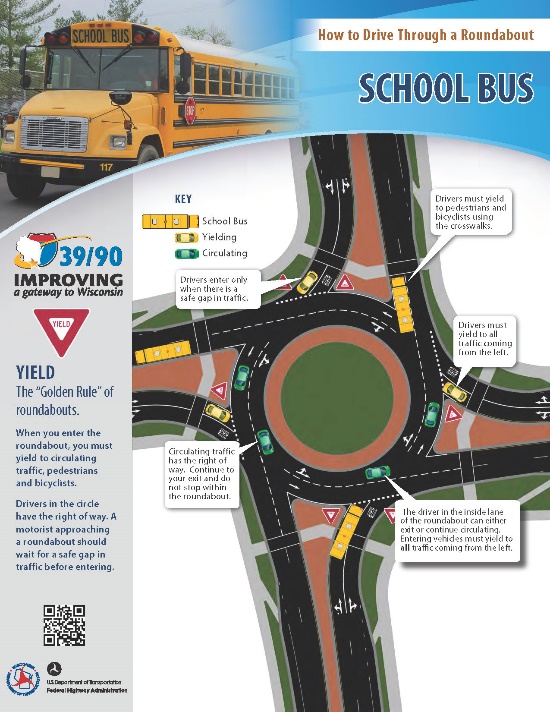 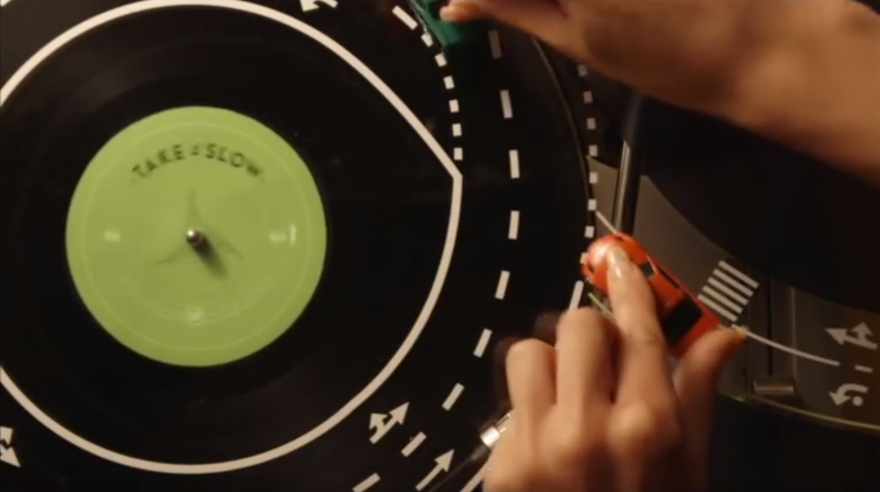